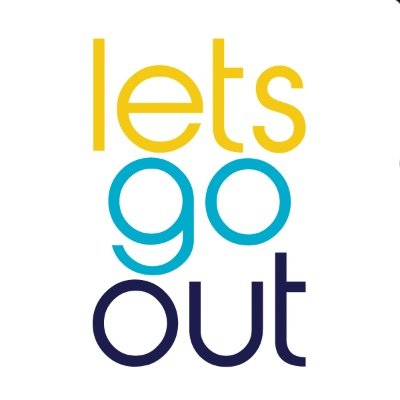 Unit 1: 
Let's Go Out
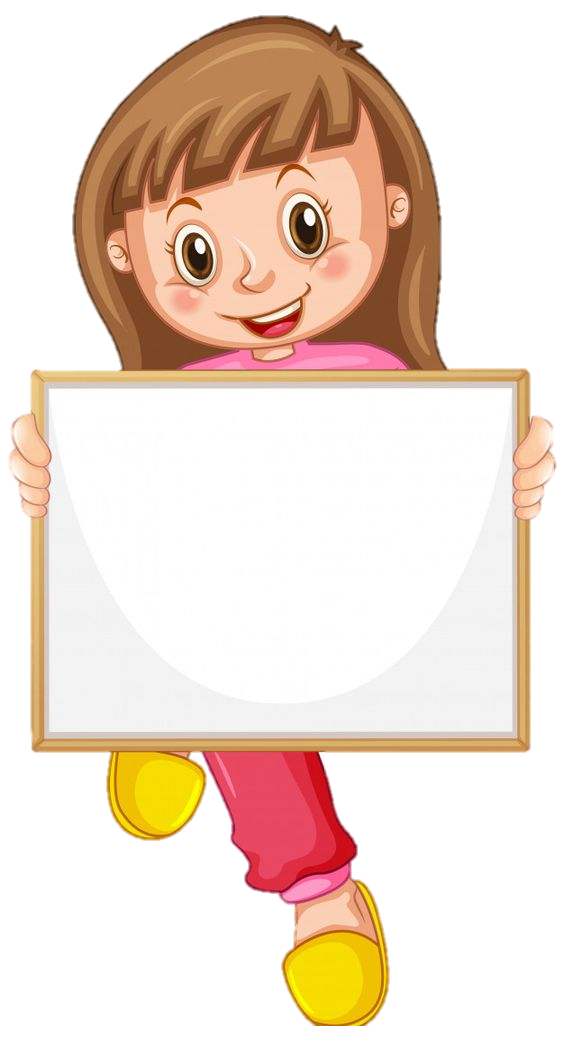 Today’s lesson : 
Listen & discuss. 
Pair work .
Which of the free-time activities and chores are most 
common in your country? Add others.
Which fun activities and chores do you do most often?
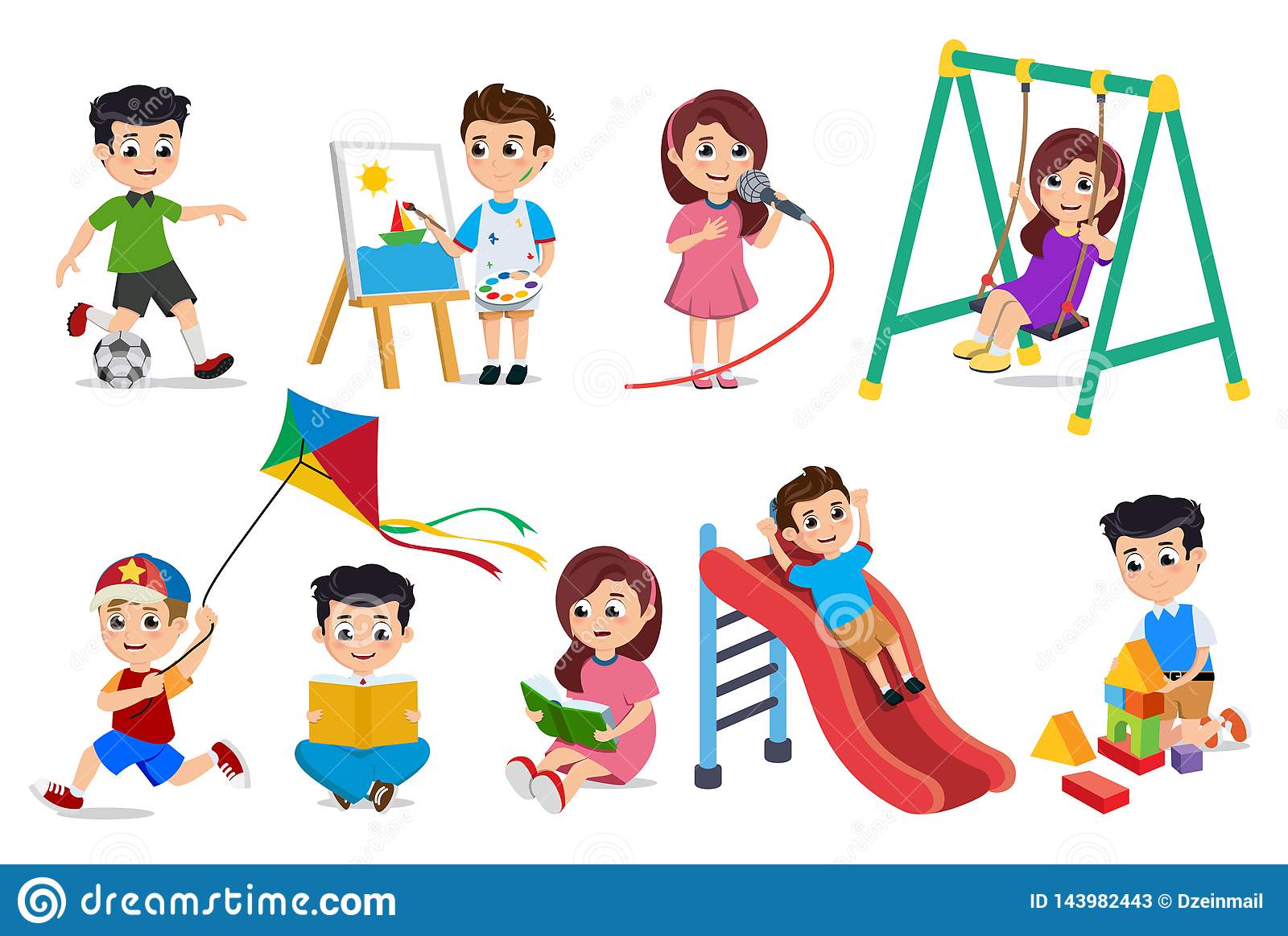 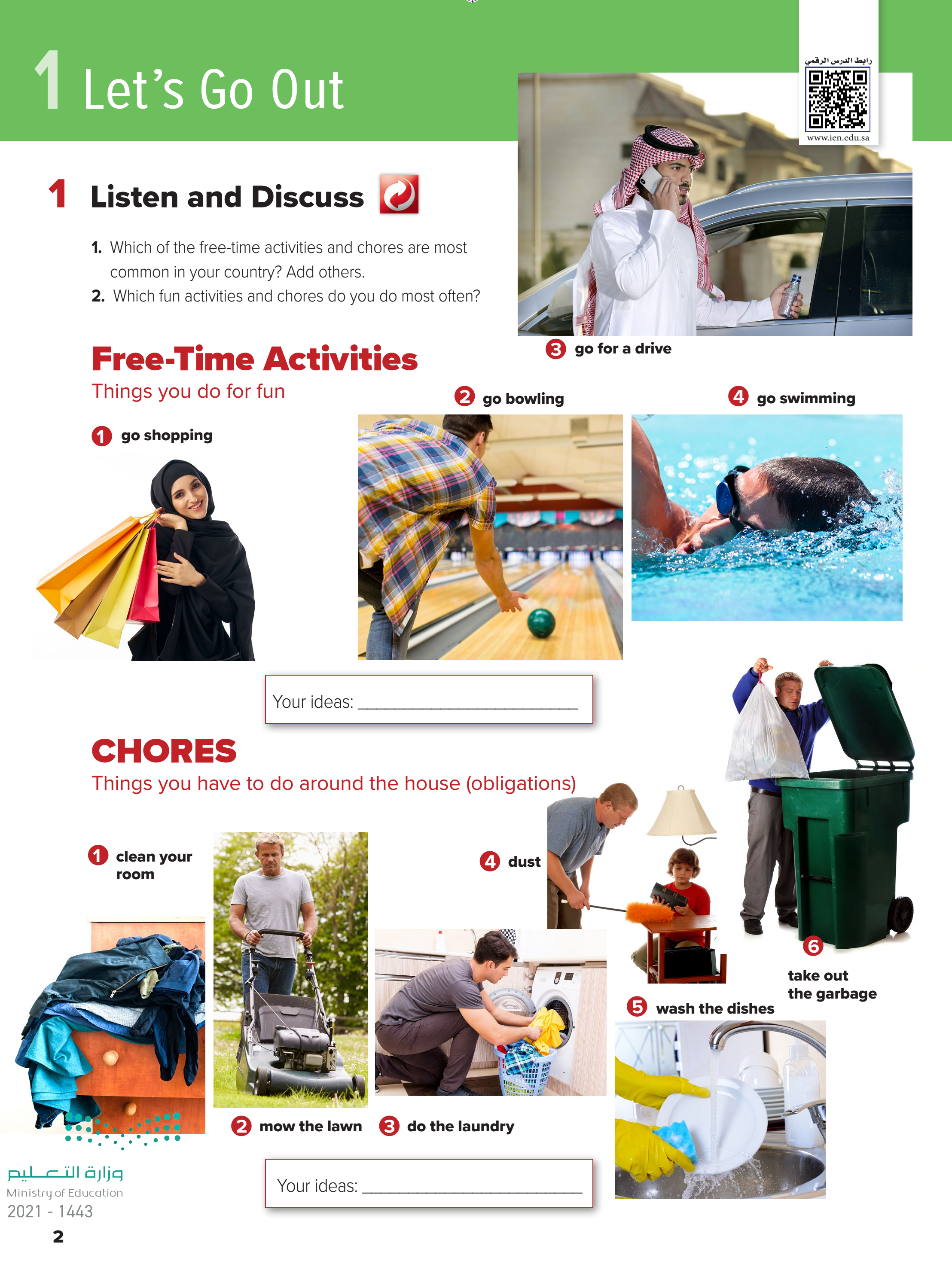 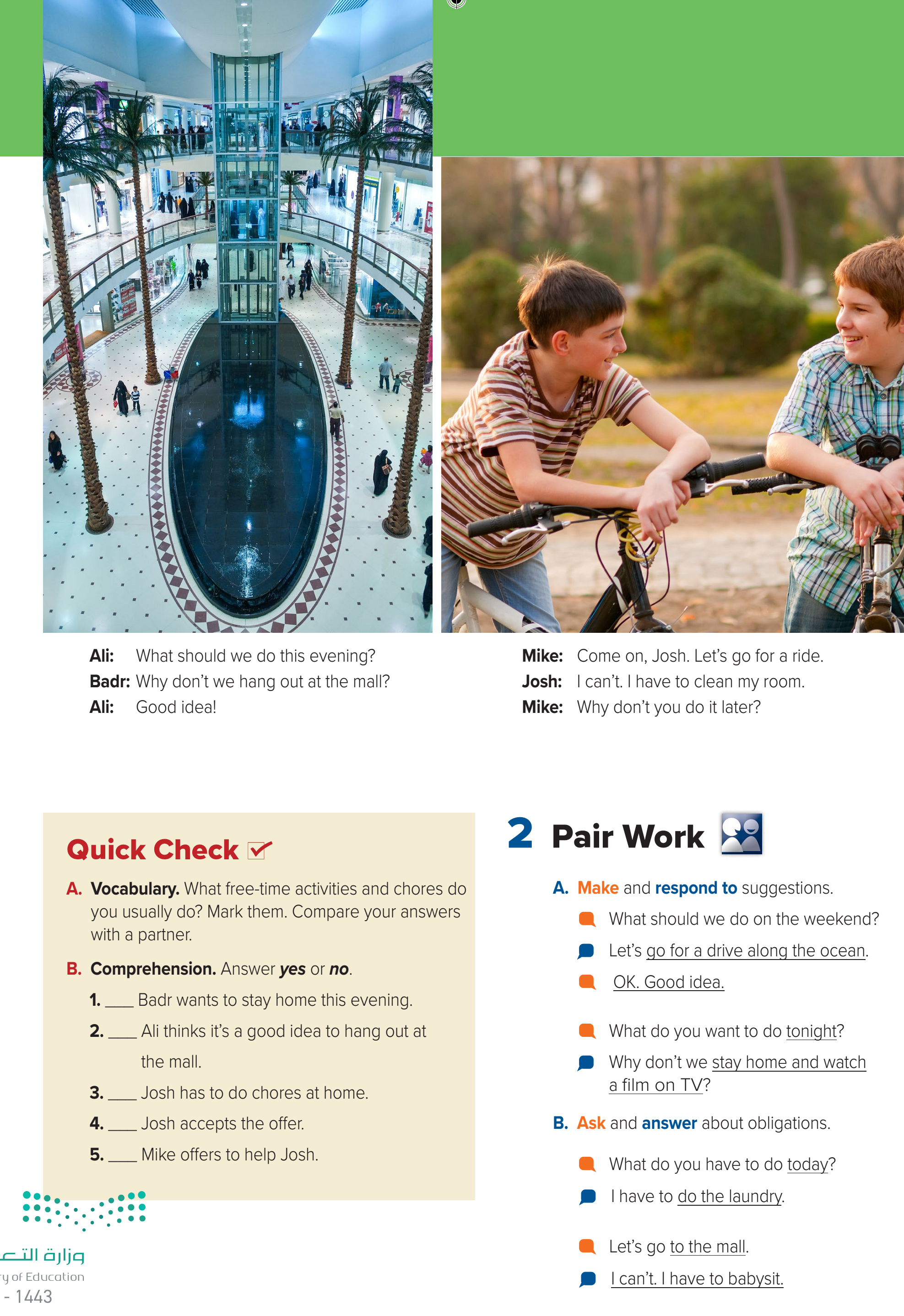 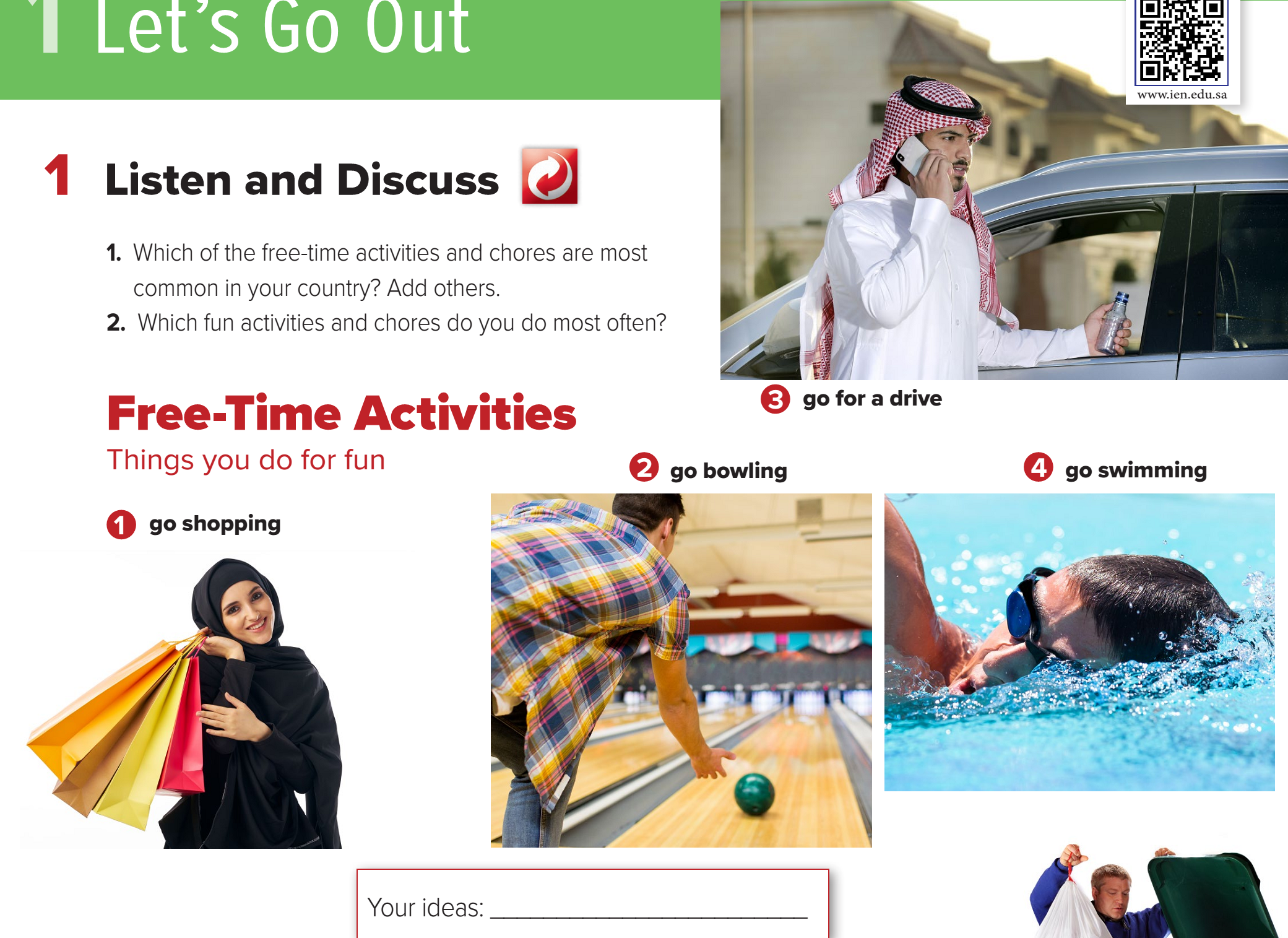 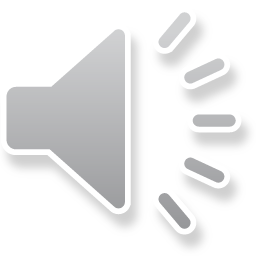 Page: 2
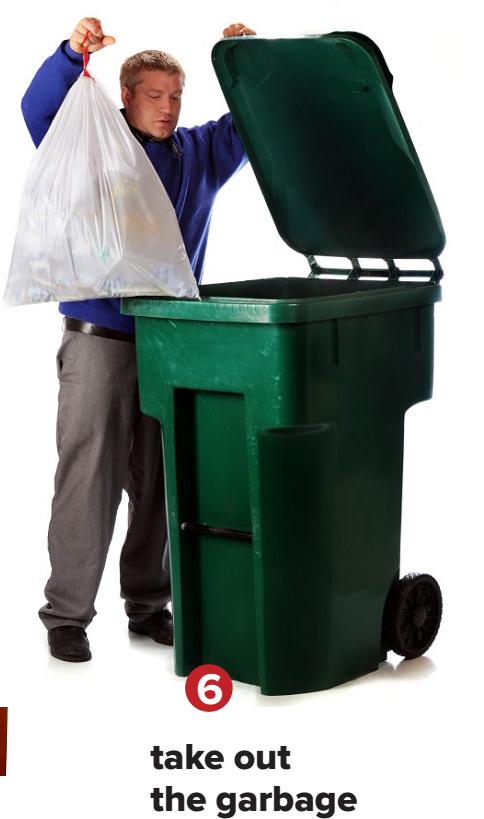 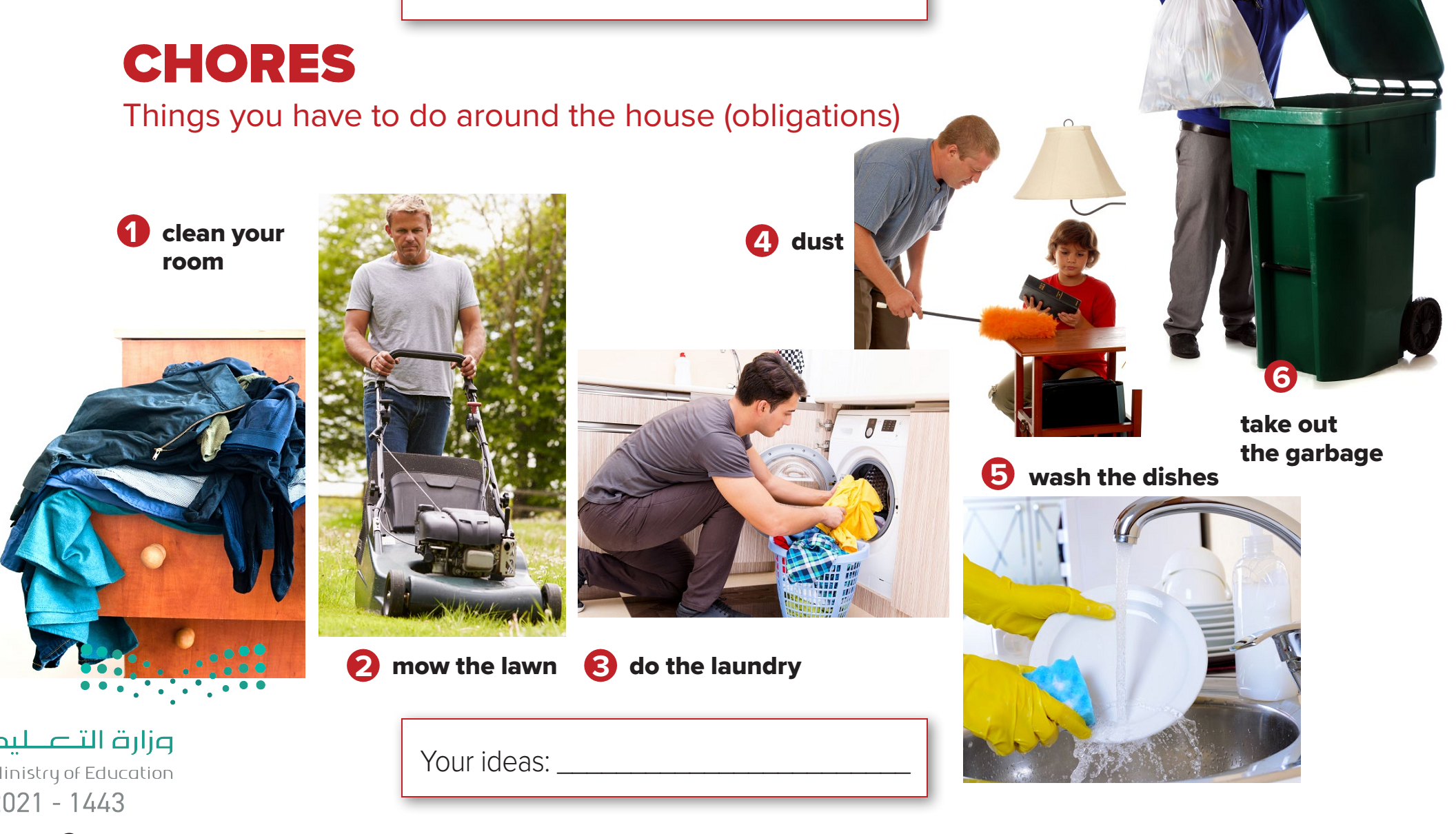 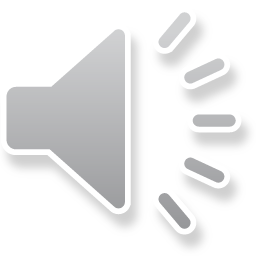 Page: 2
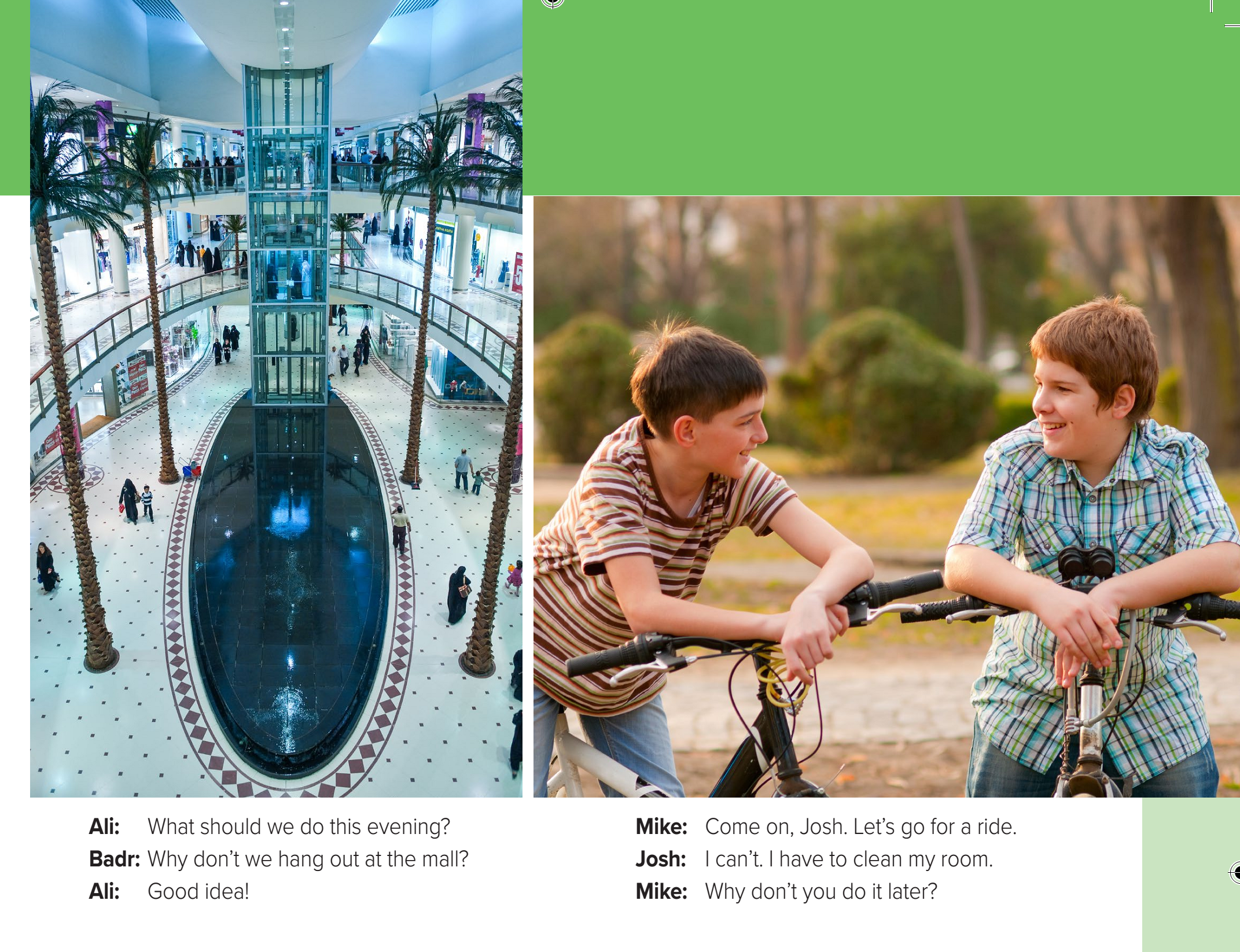 Page: 3
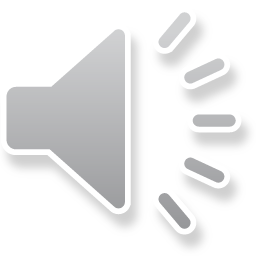 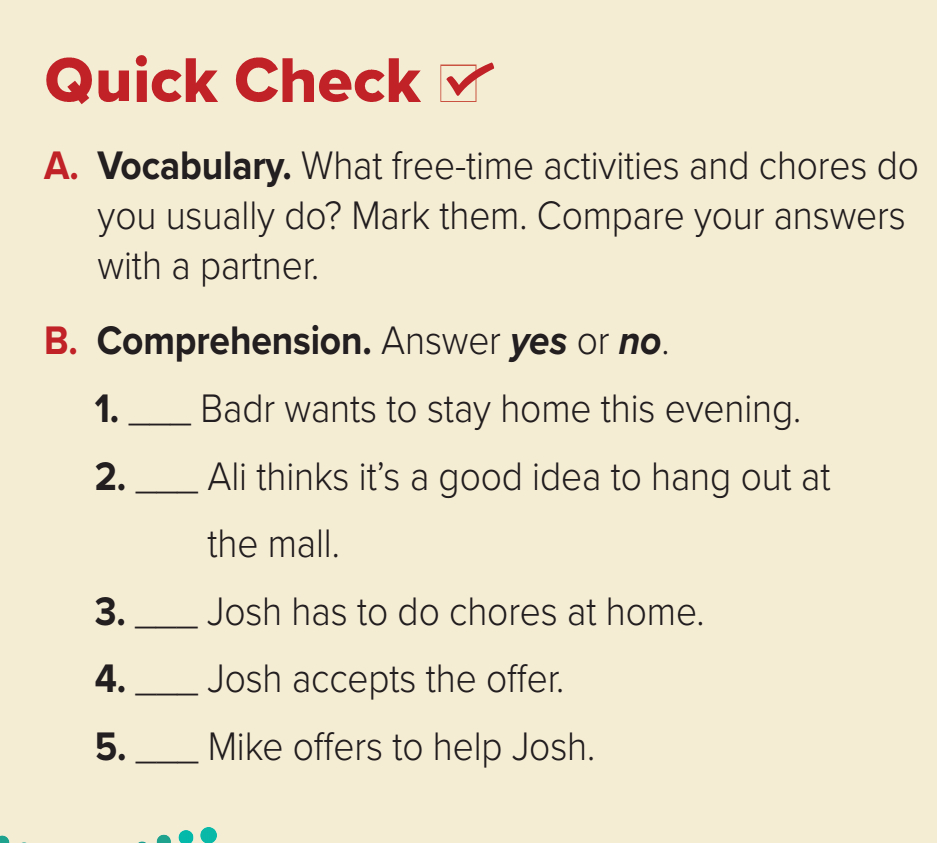 Page: 3
no
yes
yes
no
no
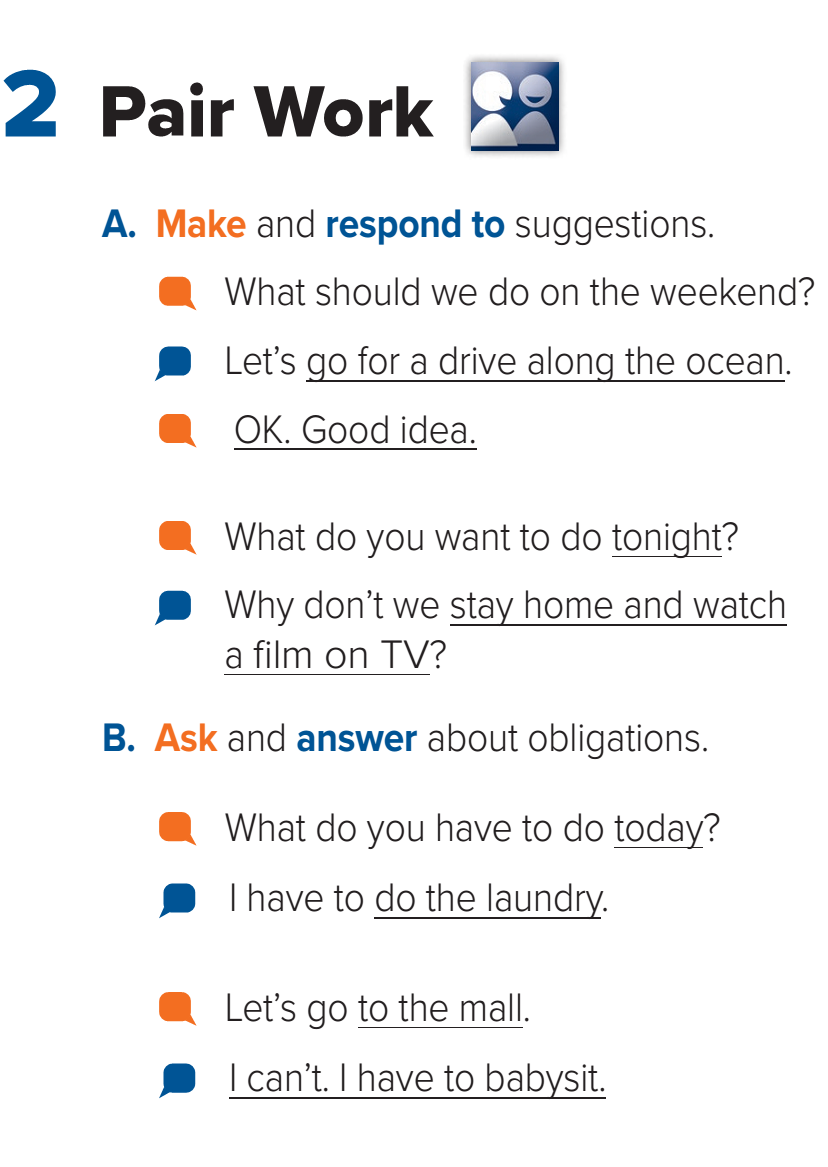 Page: 3
Homework
Workbook page: 89
( A , B )
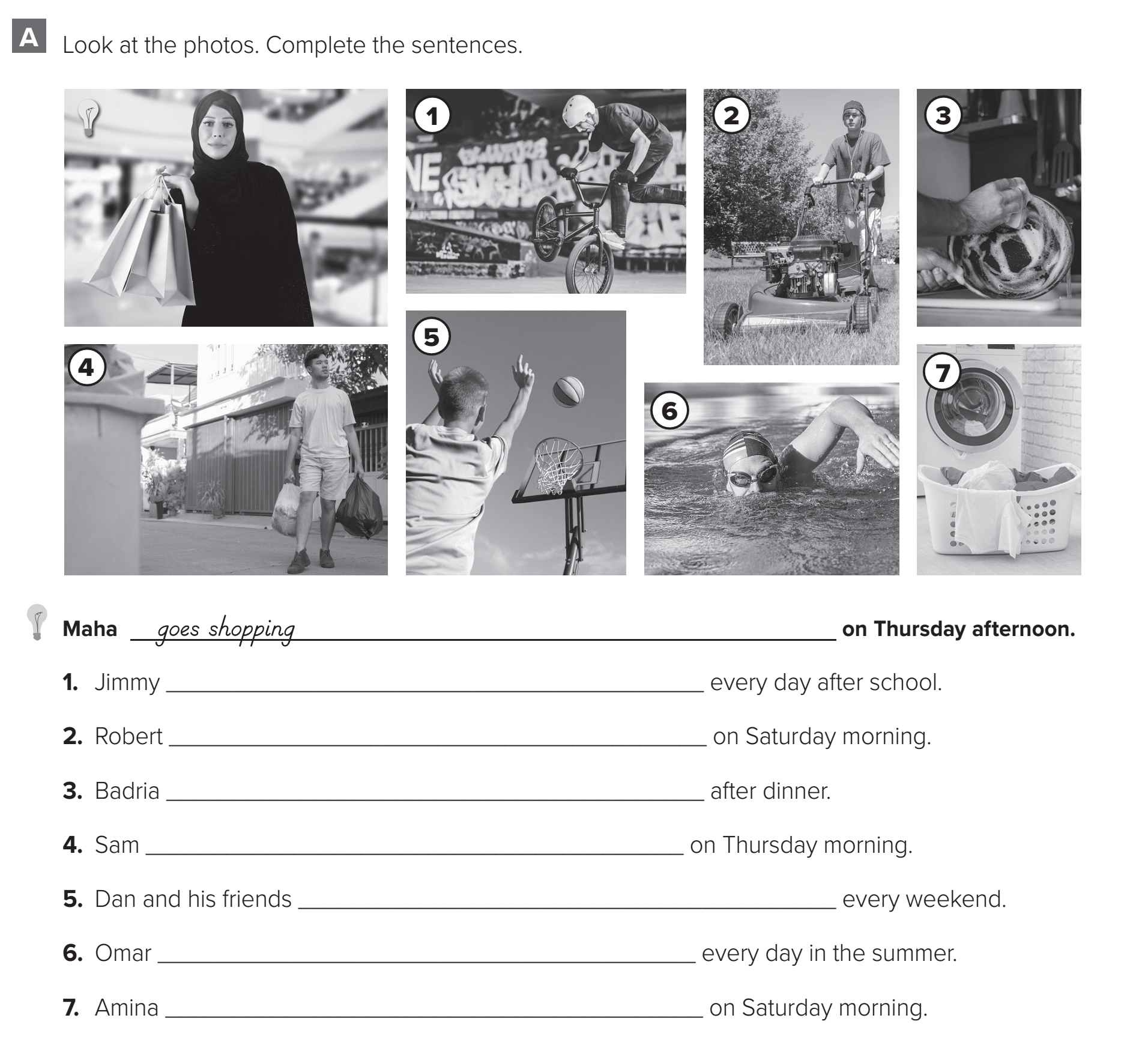 Page: 89
rides his bike
mows the lawn
washes the dishes
takes out the garbage
play basketball
goes swimming
does the laundry
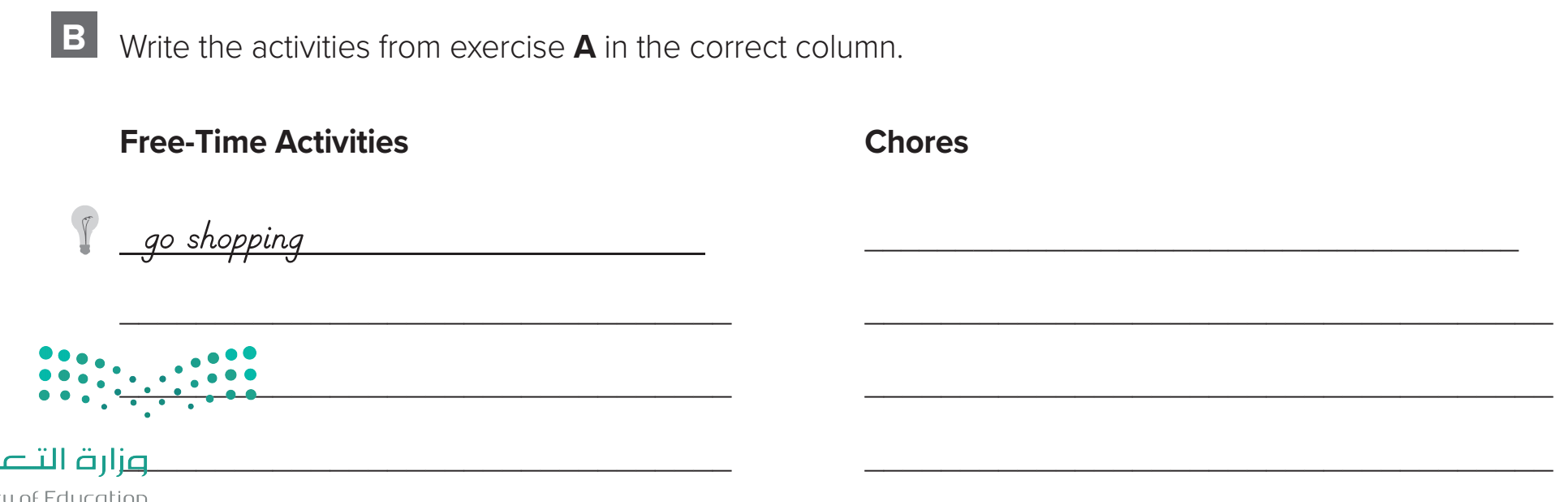 Page: 89
mow the lawn
ride a bike
take out the garbage
play basketball
wash the dishes
go swimming
do the laundry
Today’s lesson :
3. Grammar .
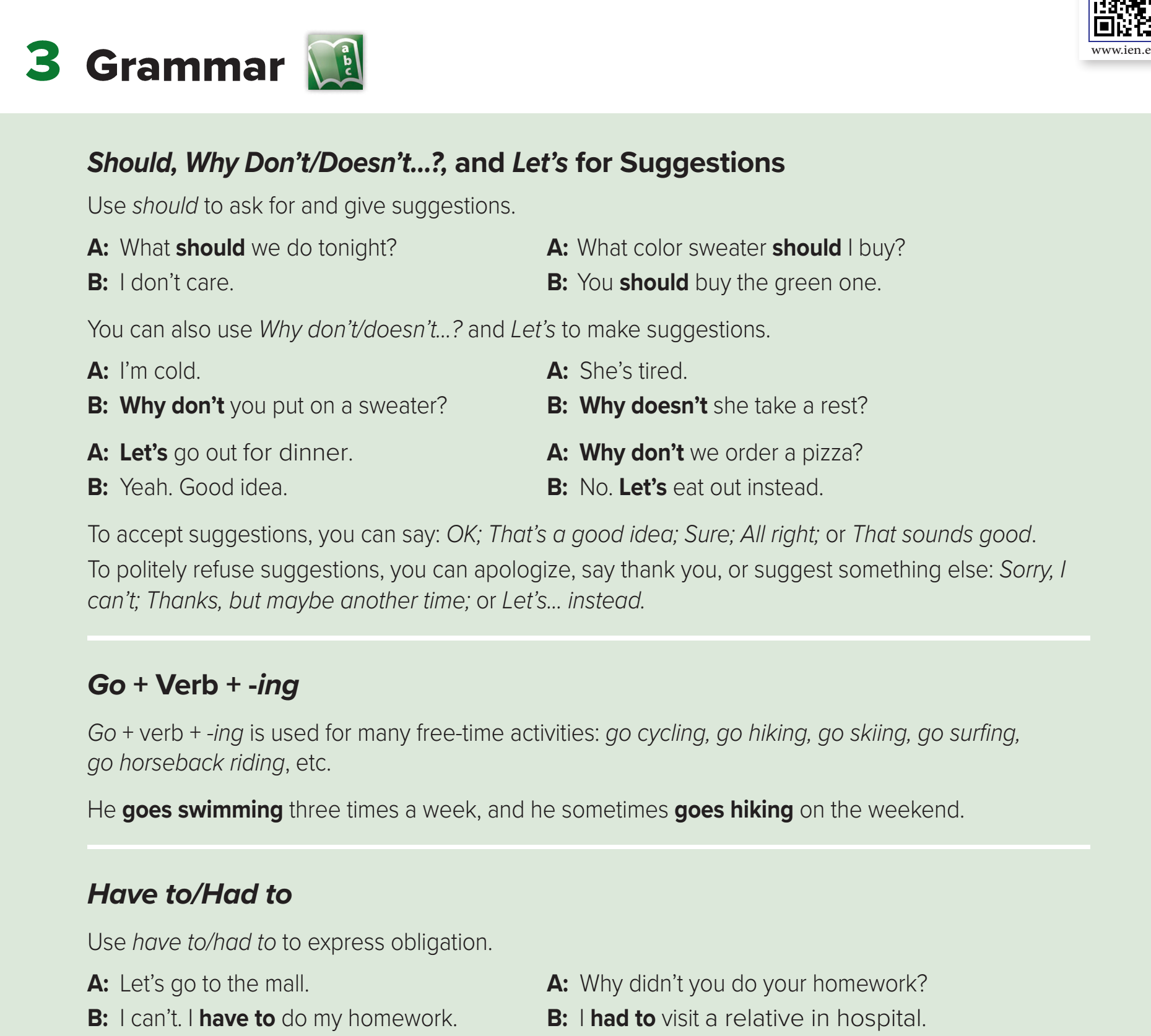 Page: 4
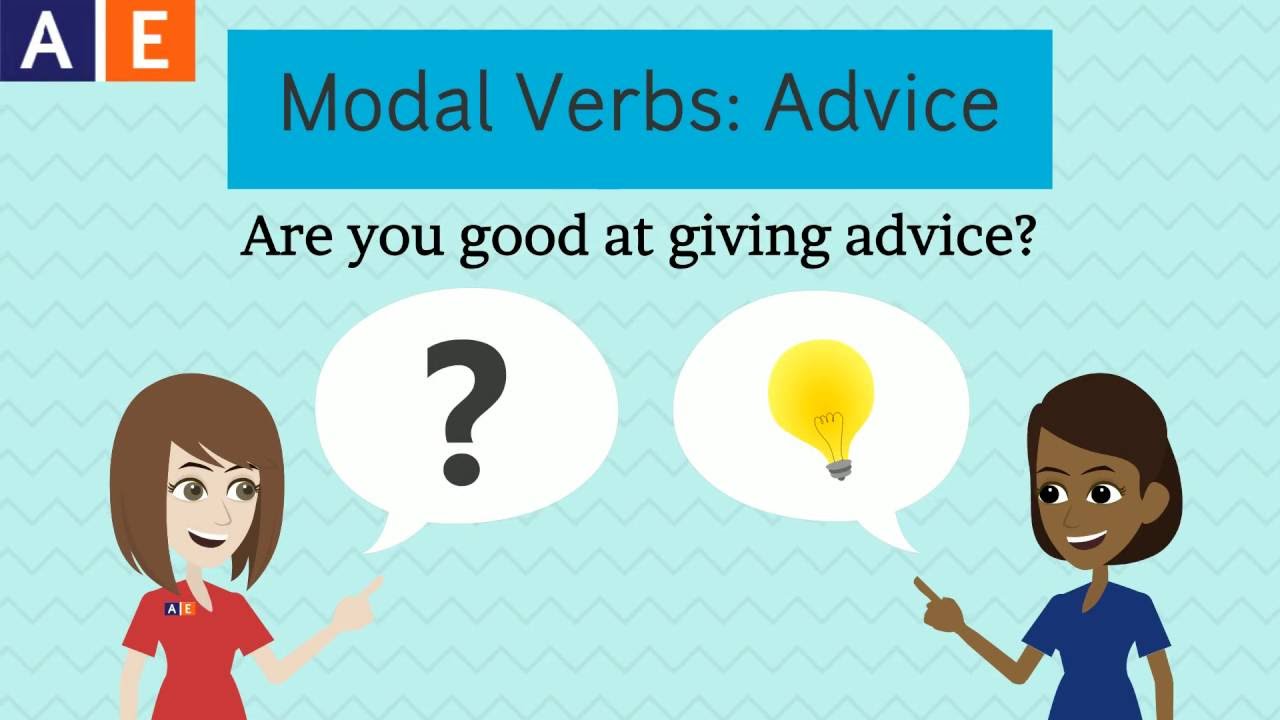 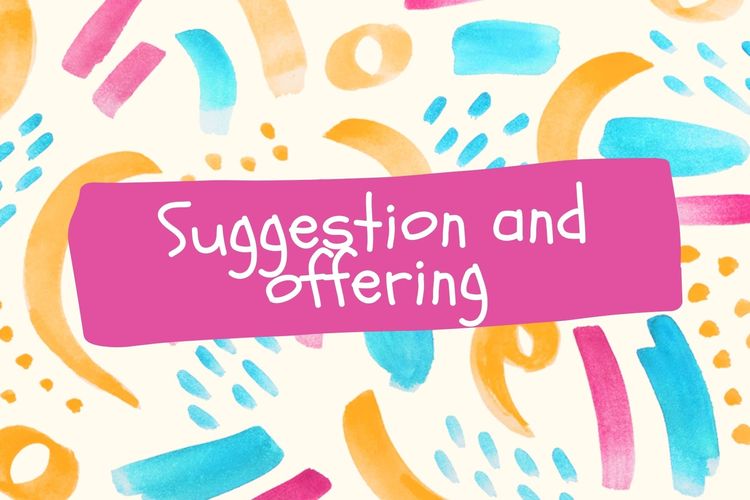 What should I buy ?
You should buy the shirt .
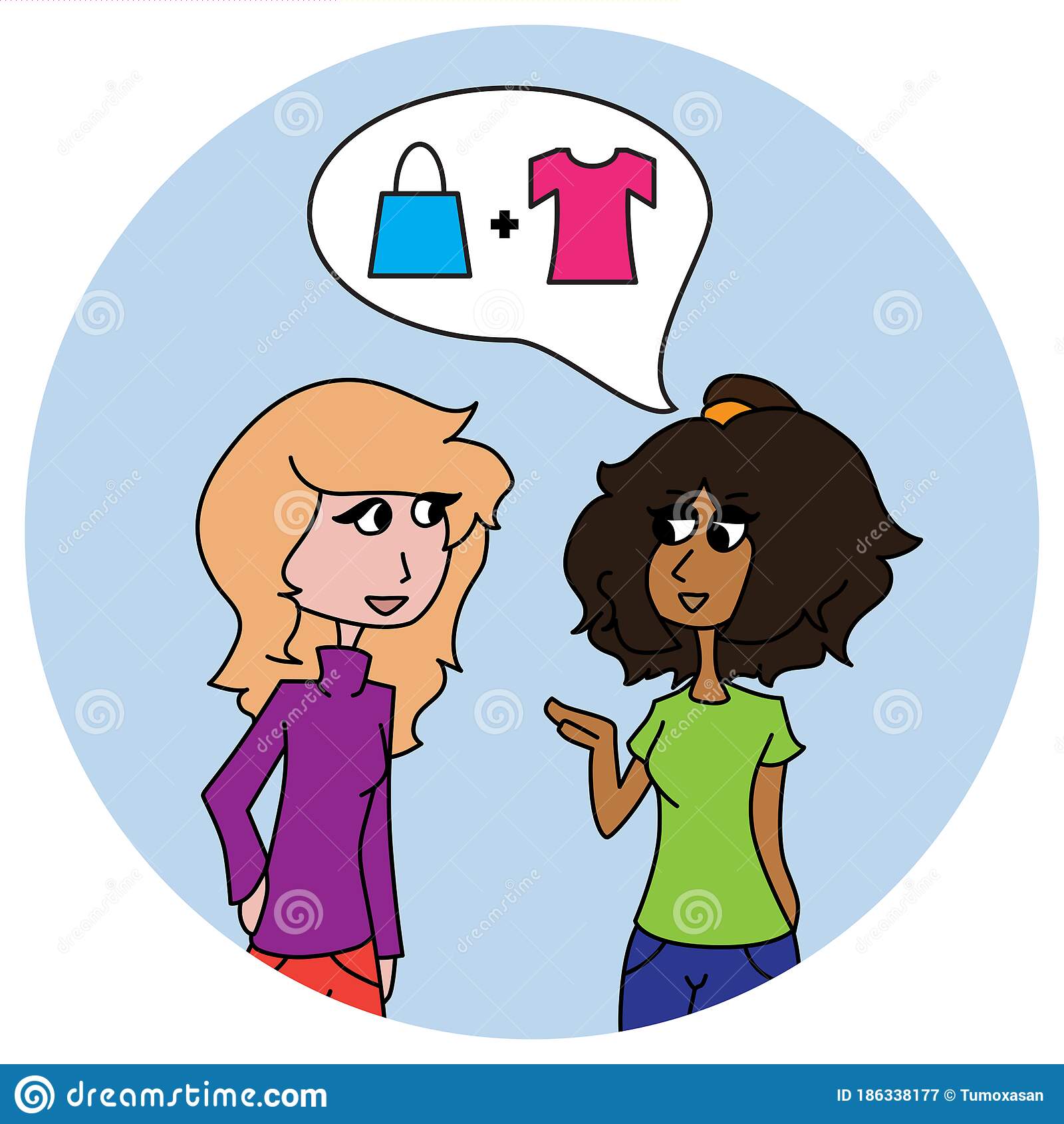 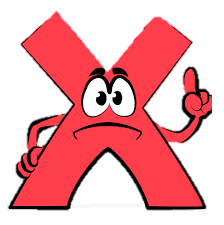 Advice
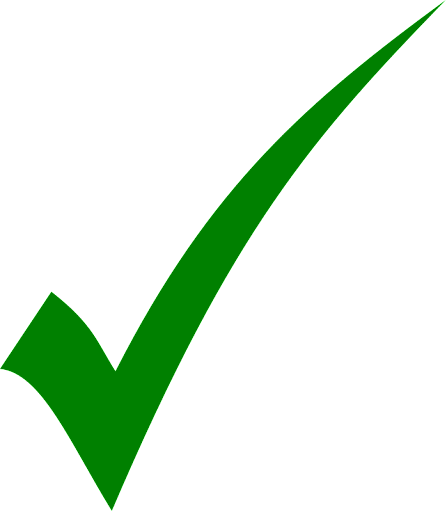 Suggestion
I don’t care.
I don’t care.
What should we do tonight?
What should we do tonight?
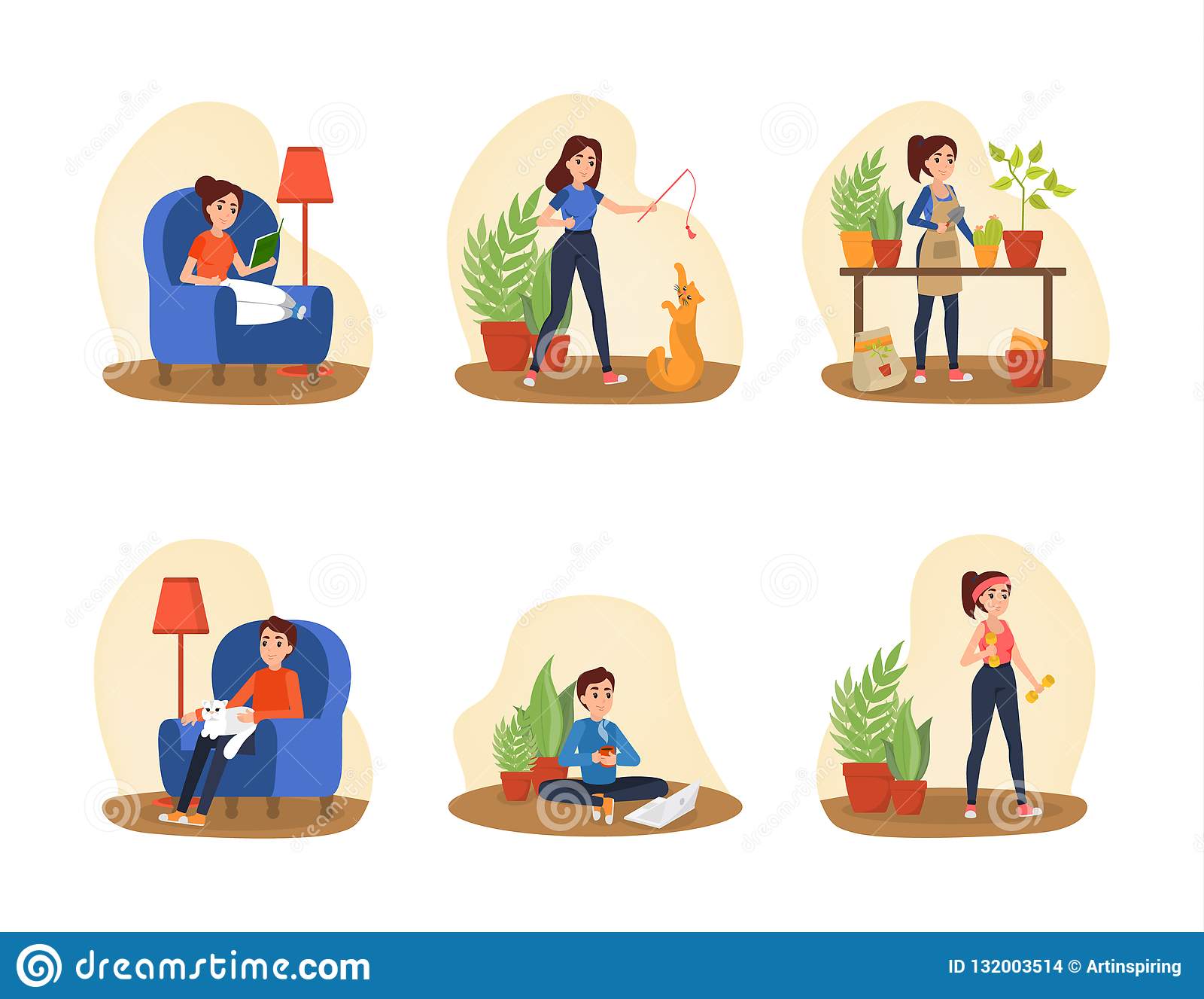 Can we use another word to make suggestion ?
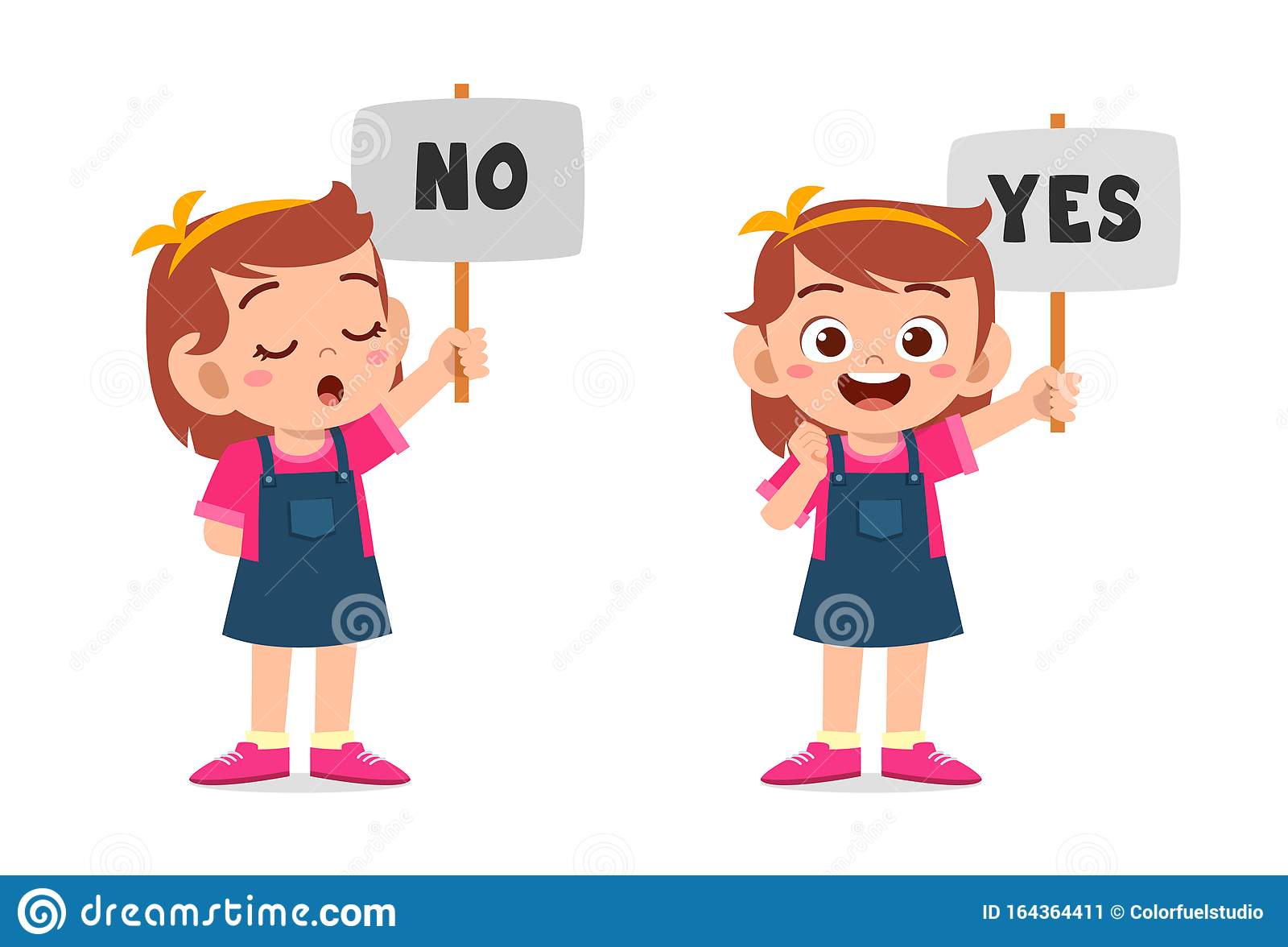 Why don’t/doesn’t…?  

Let’s
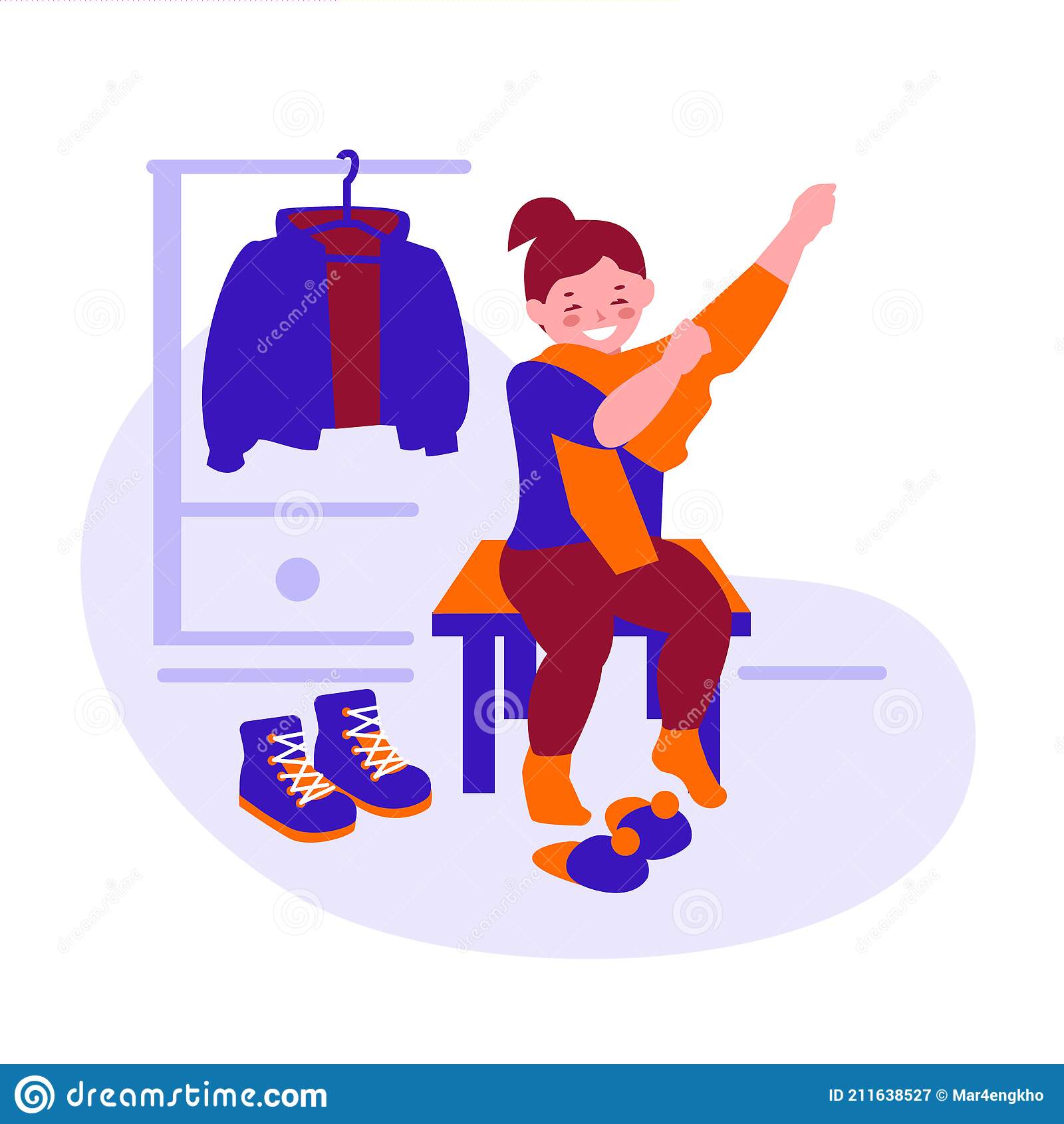 I’m cold.
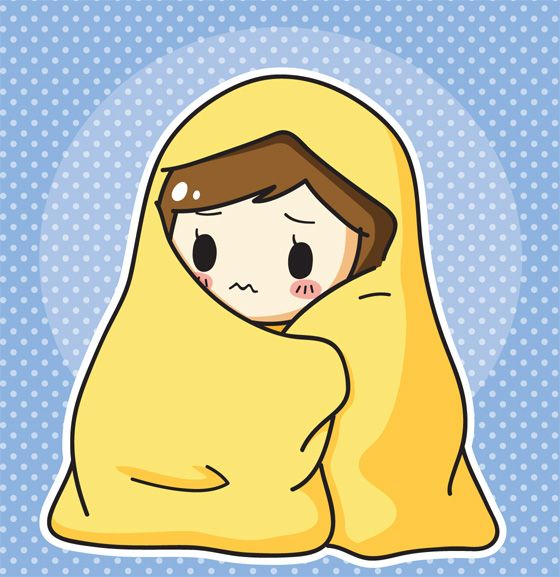 Why don’t you put on a sweater?
She’s tired.
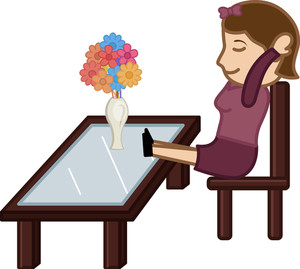 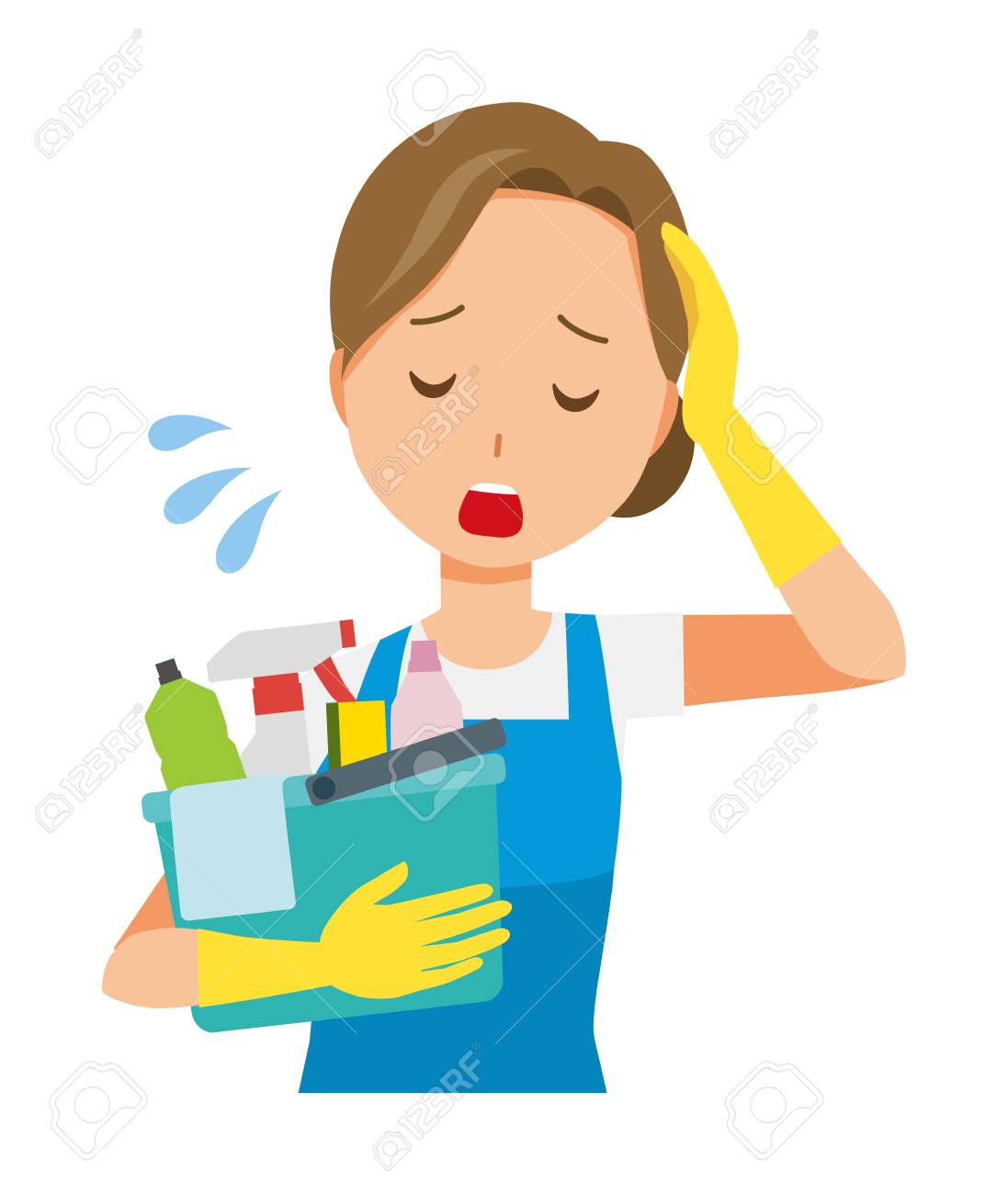 Why doesn’t she take a rest?
Why don’t we order a pizza?
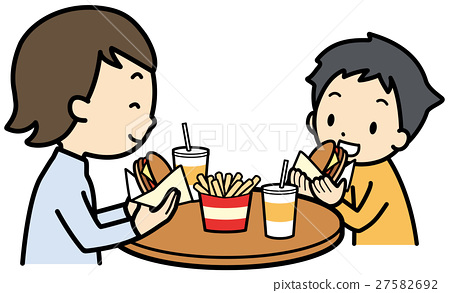 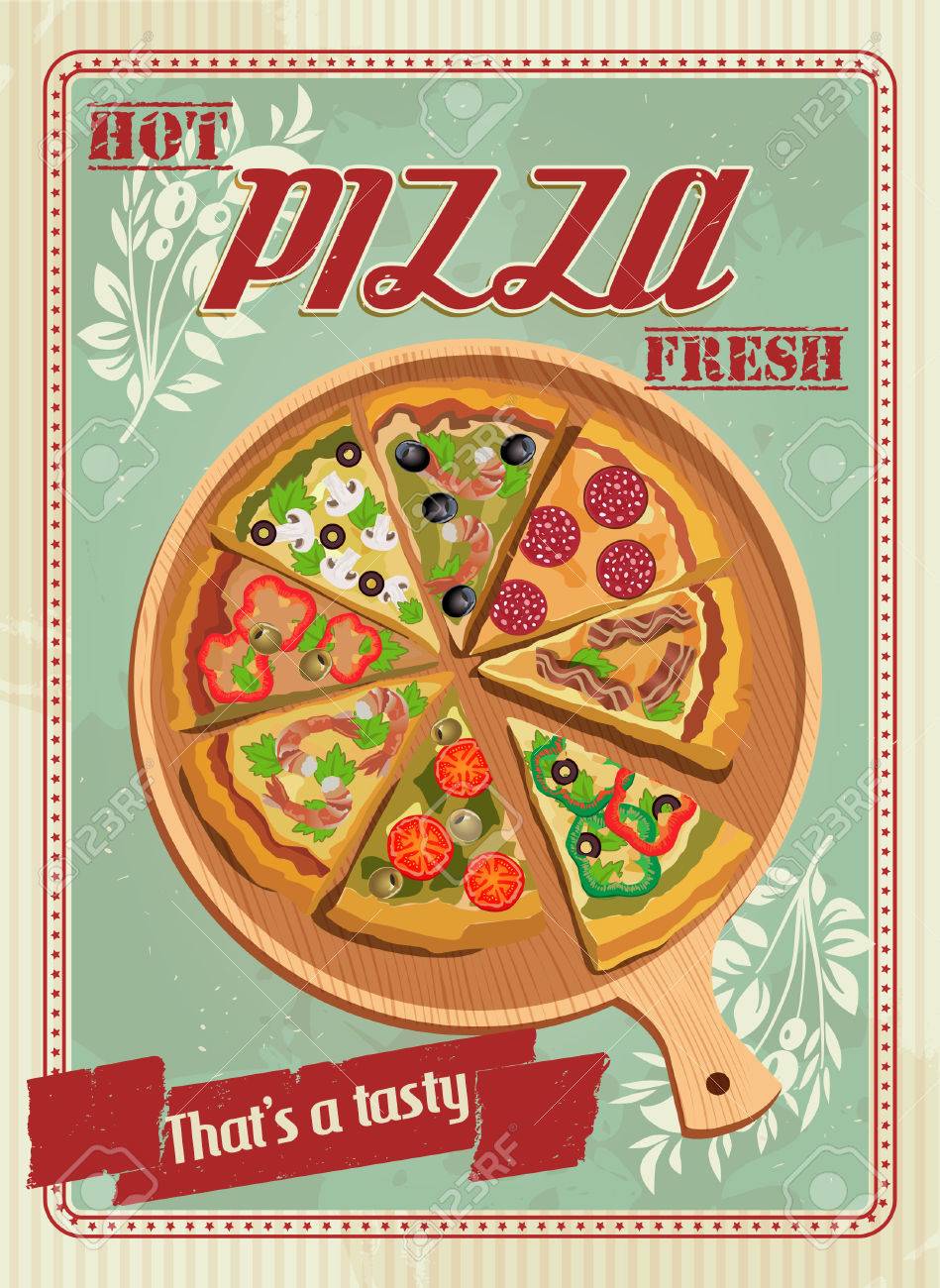 No. Let’s eat out instead.
Why don’t/doesn’t  
+ 
 S 
+
V(simple)
I’m bored .
I’m sleepy .
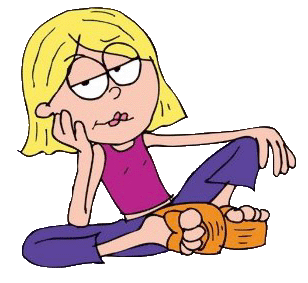 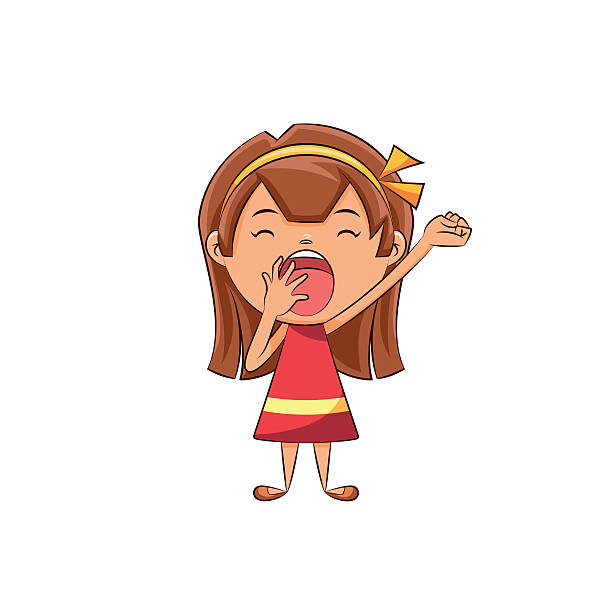 accept suggestions.
I’m bored .
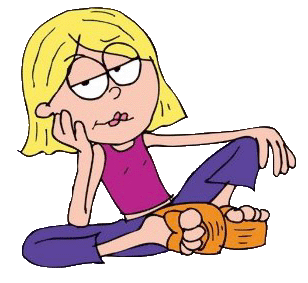 OK 
 That’s a good idea .
 Sure.
 All right 
 That sounds good.
refuse suggestions
I’m bored .
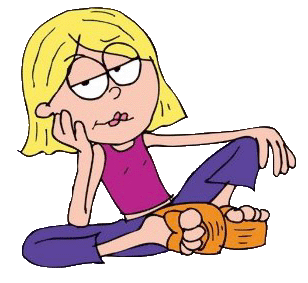 you can apologize, say thank you, or suggest something else
Sorry, I 
can’t.
 Thanks, but maybe another time.
  Let’s... instead
I’m sleepy .
OK 
 That’s a good idea .
 Sure.
 All right 
 That sounds good.
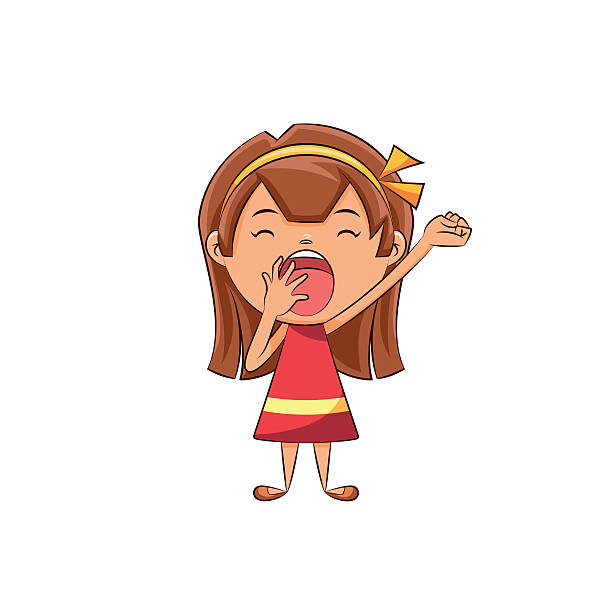 Sorry, I 
can’t.
 Thanks, but maybe another time.
  Let’s... instead
Go+ Verb + -ing
used for many free-time activities.
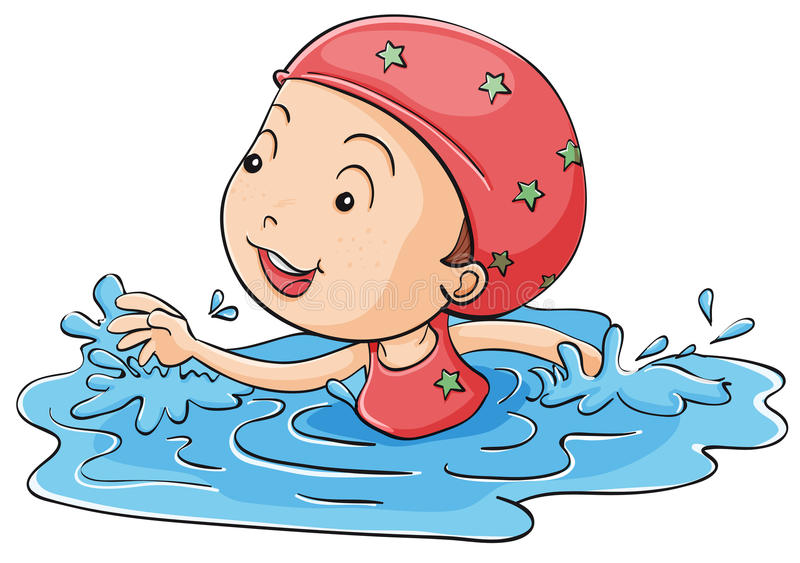 Ηe  goes swimming three times a week
Go+ Verb + -ing
used for many free-time activities.
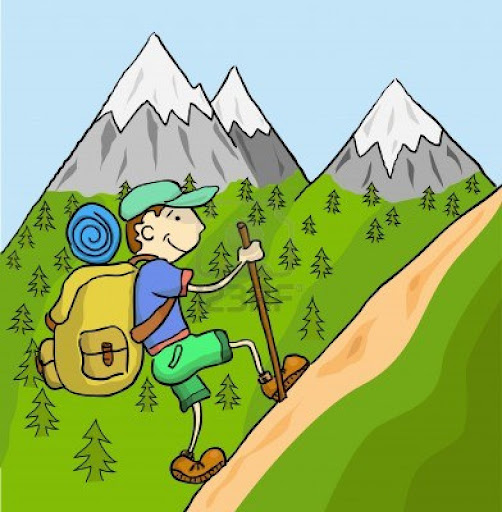 He goes hiking on the weekend
Let’s go to the mall.
I have to do my homework.
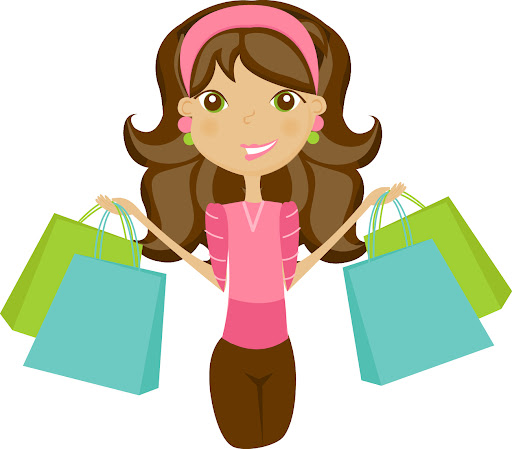 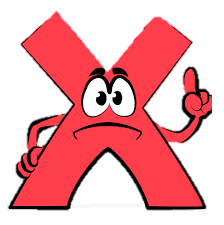 Suggestion
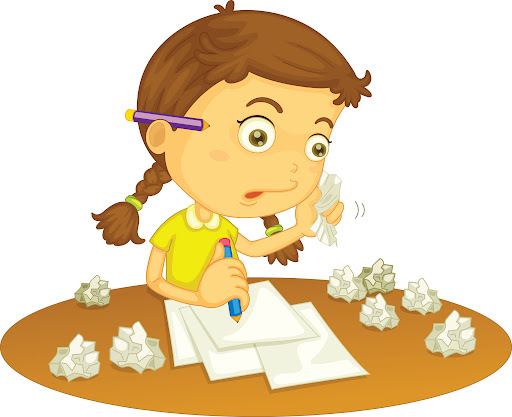 Obligation
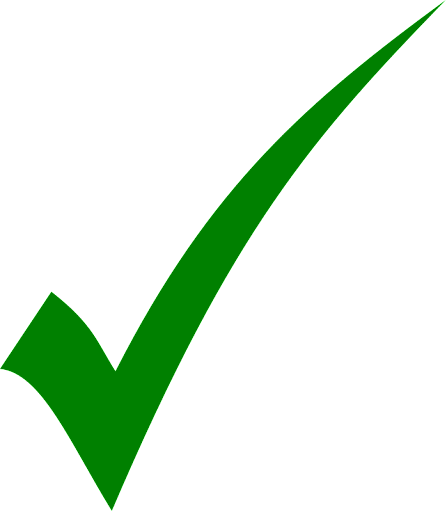 Let’s go to the mall.
I have to do my homework.
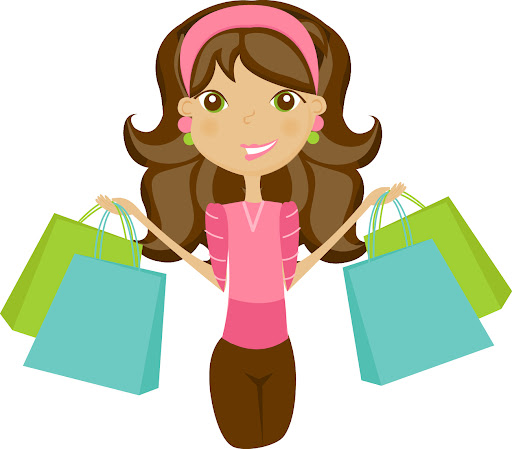 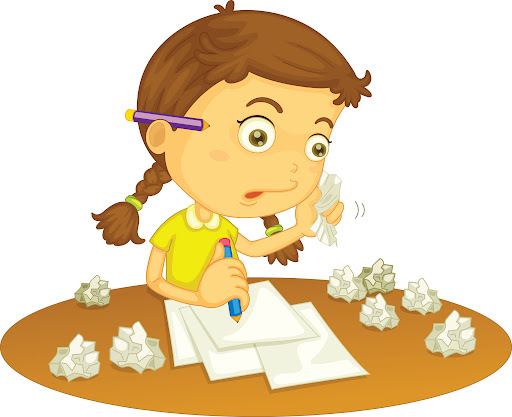 Have to / Had to
express obligation
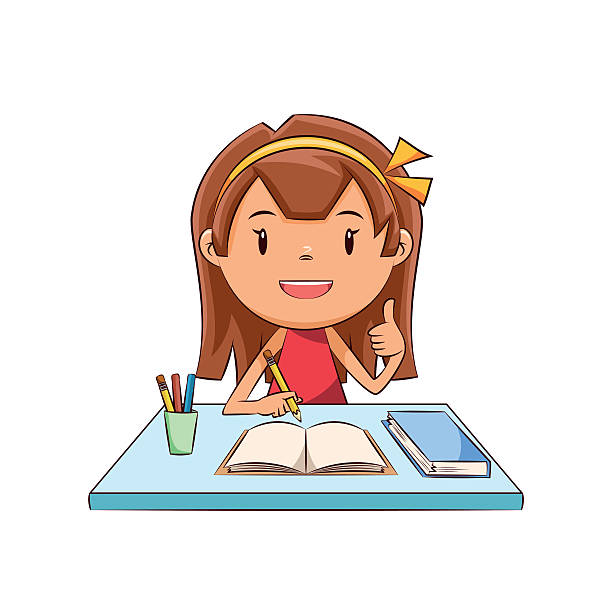 I have to do my homework.
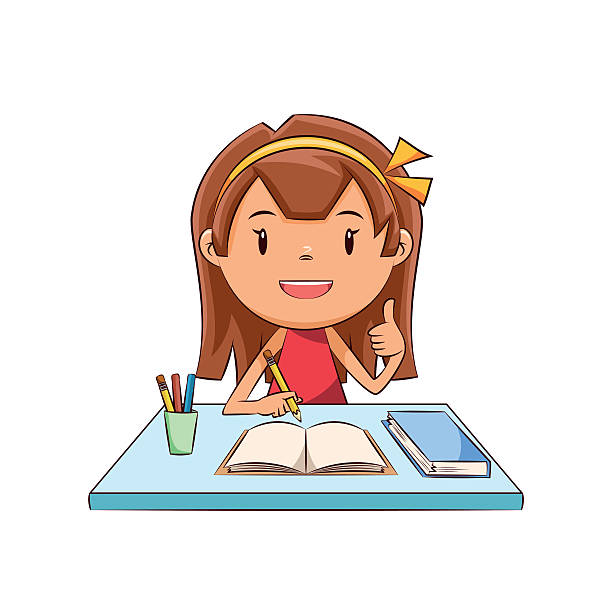 Why didn’t you do your homework?
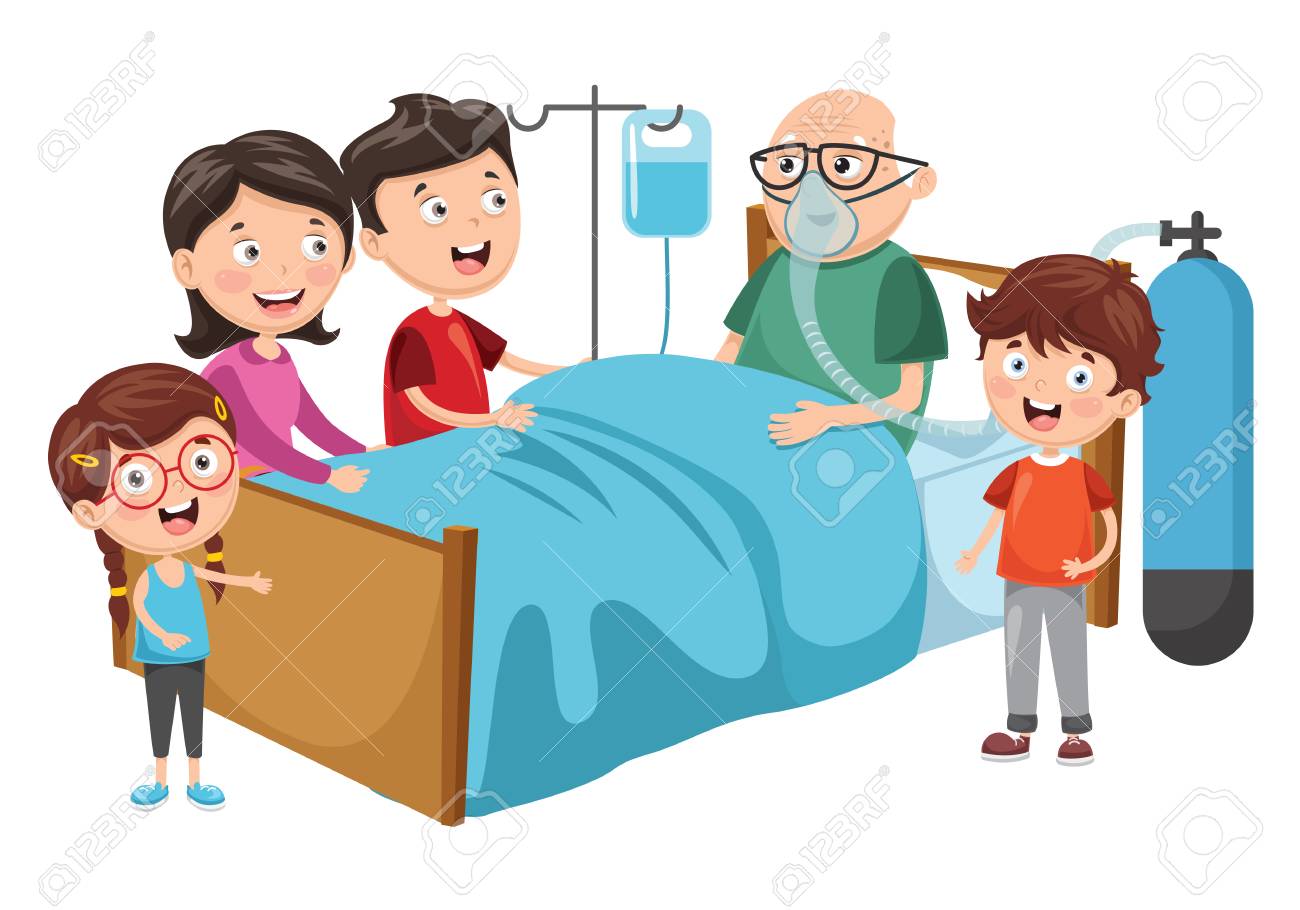 I had to visit                 a relative in hospital
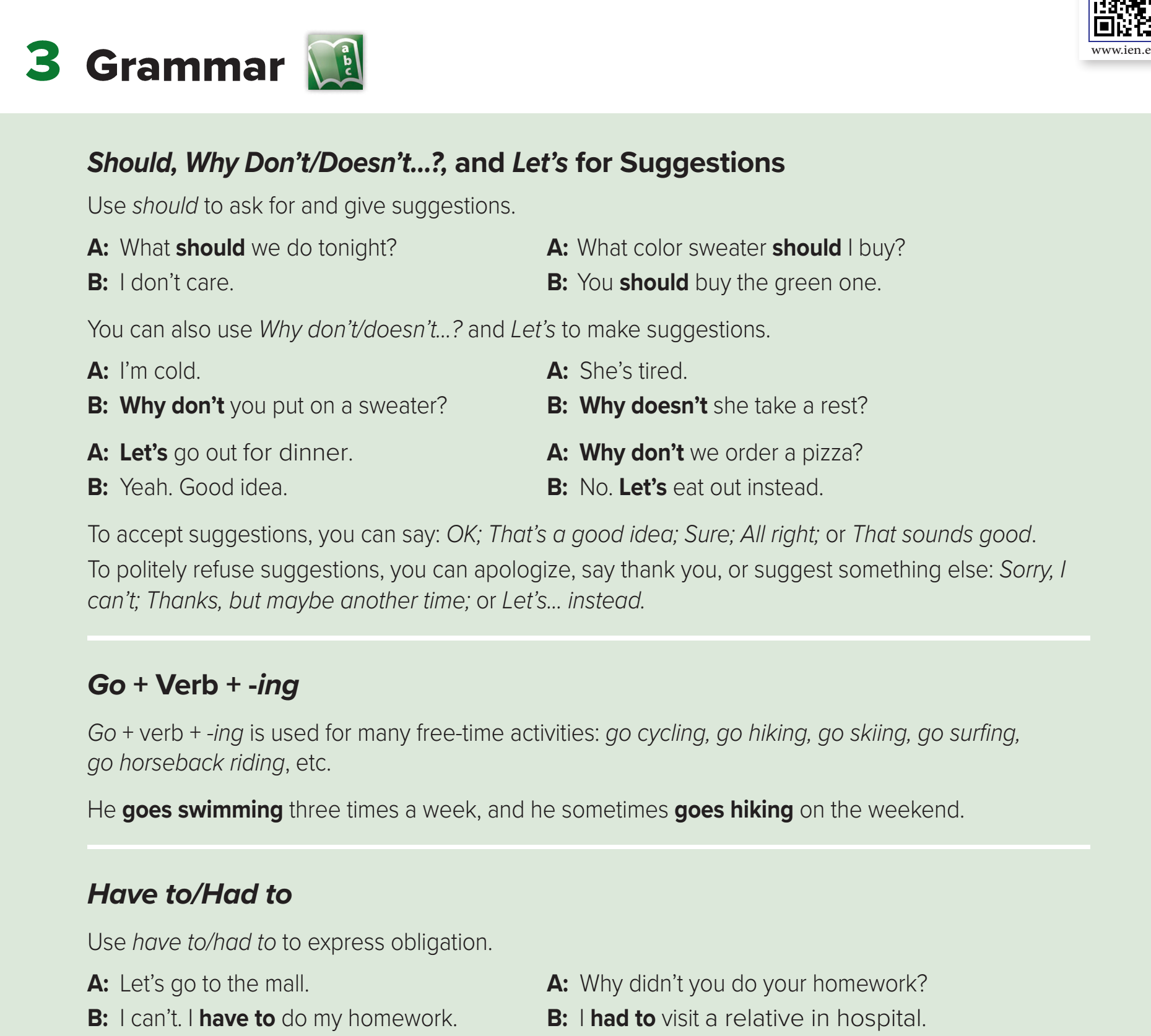 Page: 4
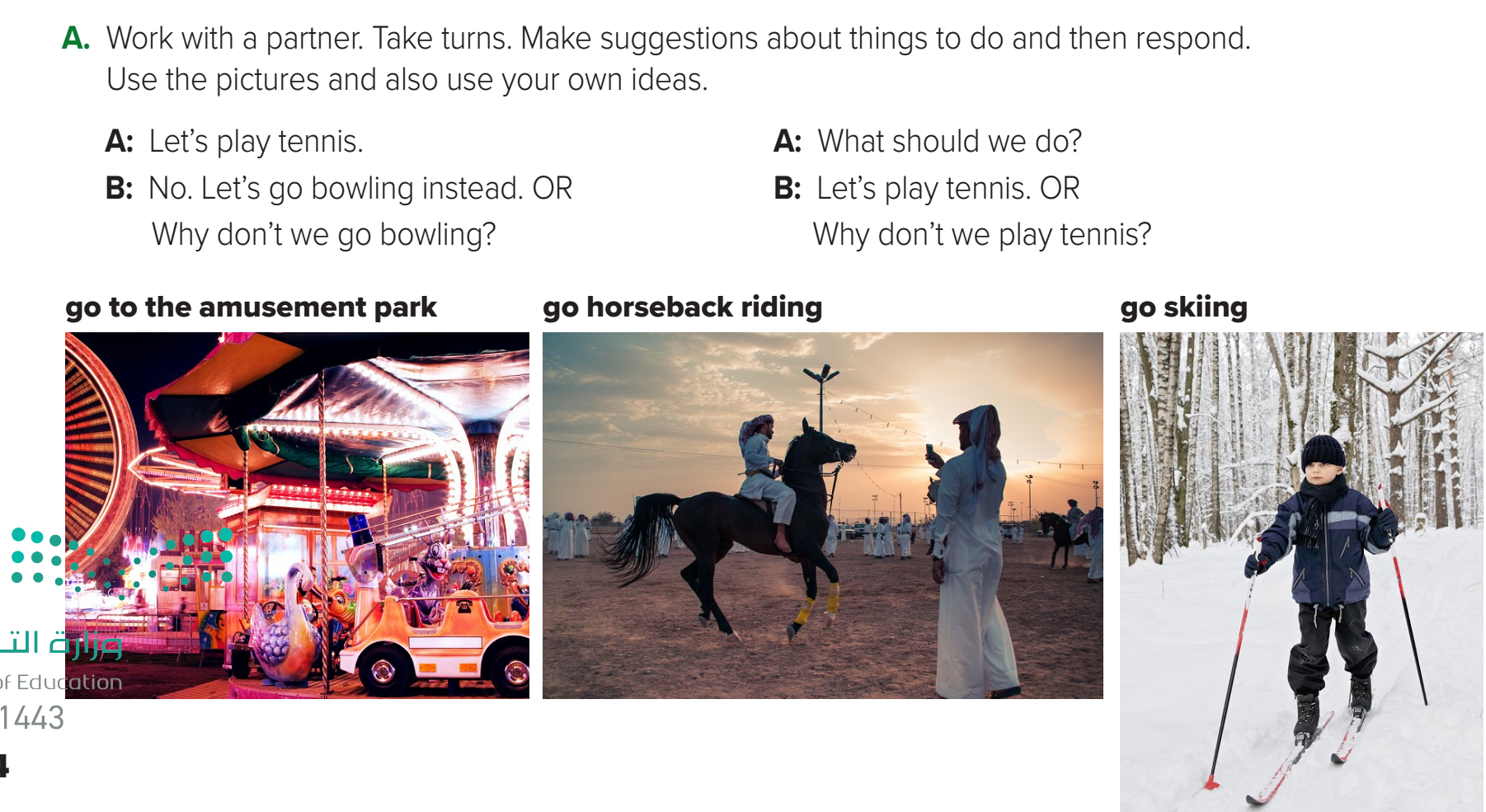 A:  What should we do?
B:  Let’s go out for dinner.
A:  Why don’t we go to an Italian restaurant?
A:  Let’s go to the amusement park.
B:  No. Let’s go horseback riding instead.
Page: 4
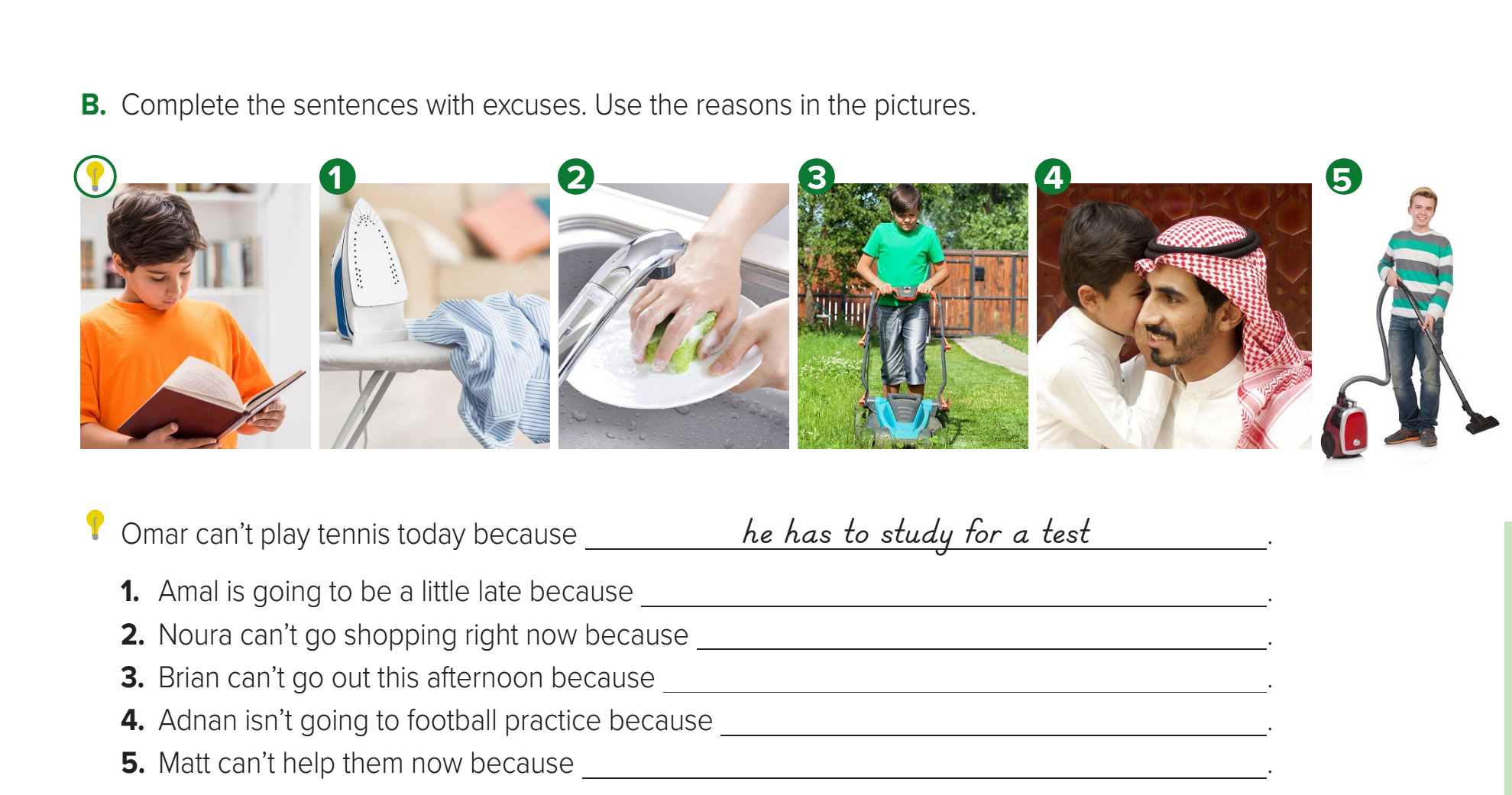 Page: 5
she has to do the laundry
she has to wash the dishes
he has to mow the lawn
he has to babysit
he has to clean the house
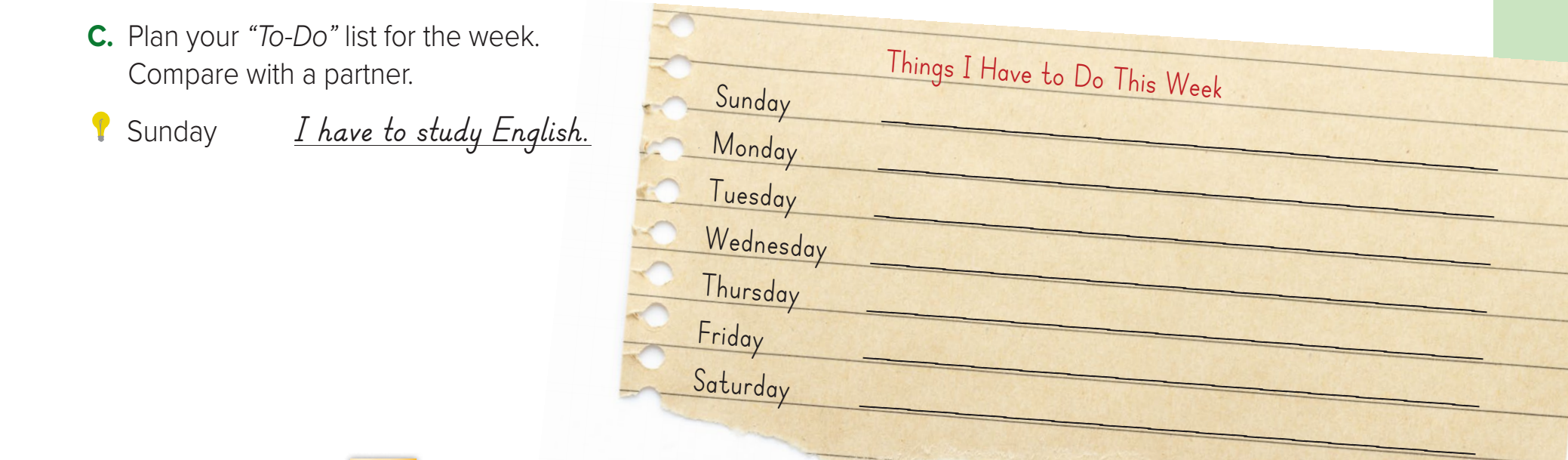 Page: 5
Homework
Workbook page: 90
( C , D, E, F, G )
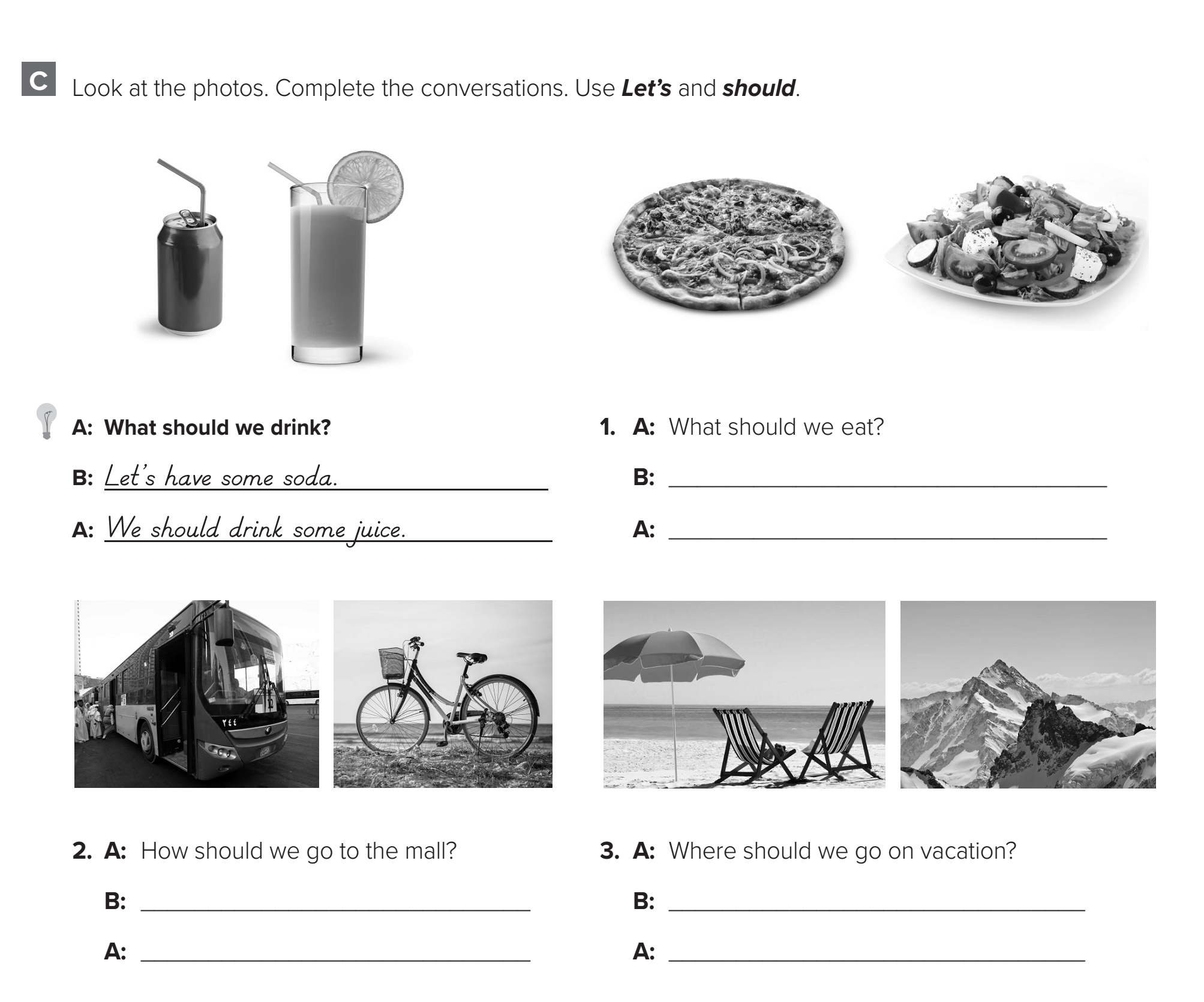 Page: 90
Let’s have some pizza.
We should eat some salad.
Let’s take the bus.
Let’s go to the beach.
We should ride our bikes.
We should go to the mountains.
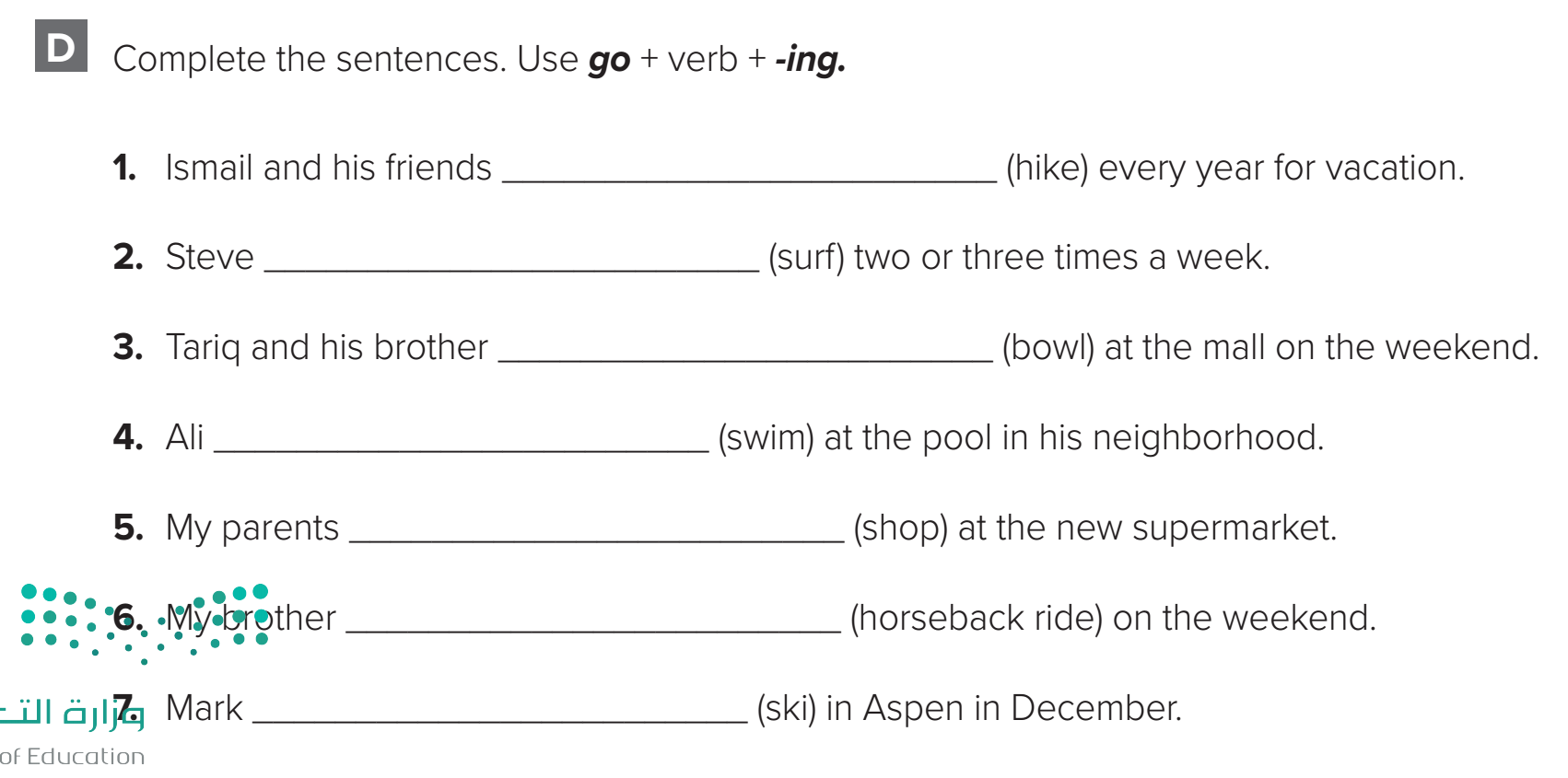 Page: 90
go hiking
goes surfing
go bowling
goes swimming
go shopping
goes horseback riding
goes skiing
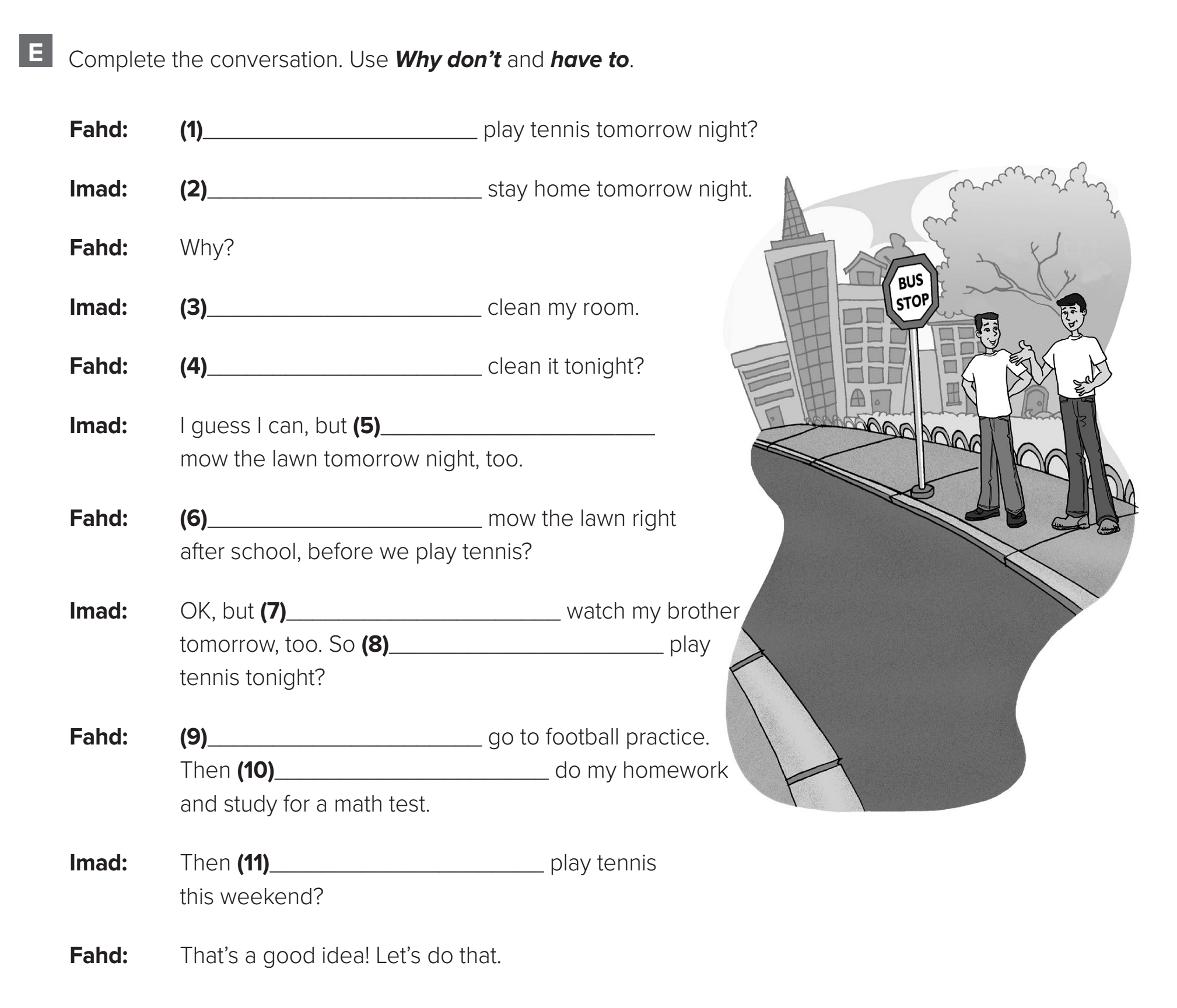 Page: 91
Why don’t we
I have to
I have to
Why don’t you
I have to
Why don’t you
I have to
why don’t we
I have to
I have to
why don’t we
Page: 91
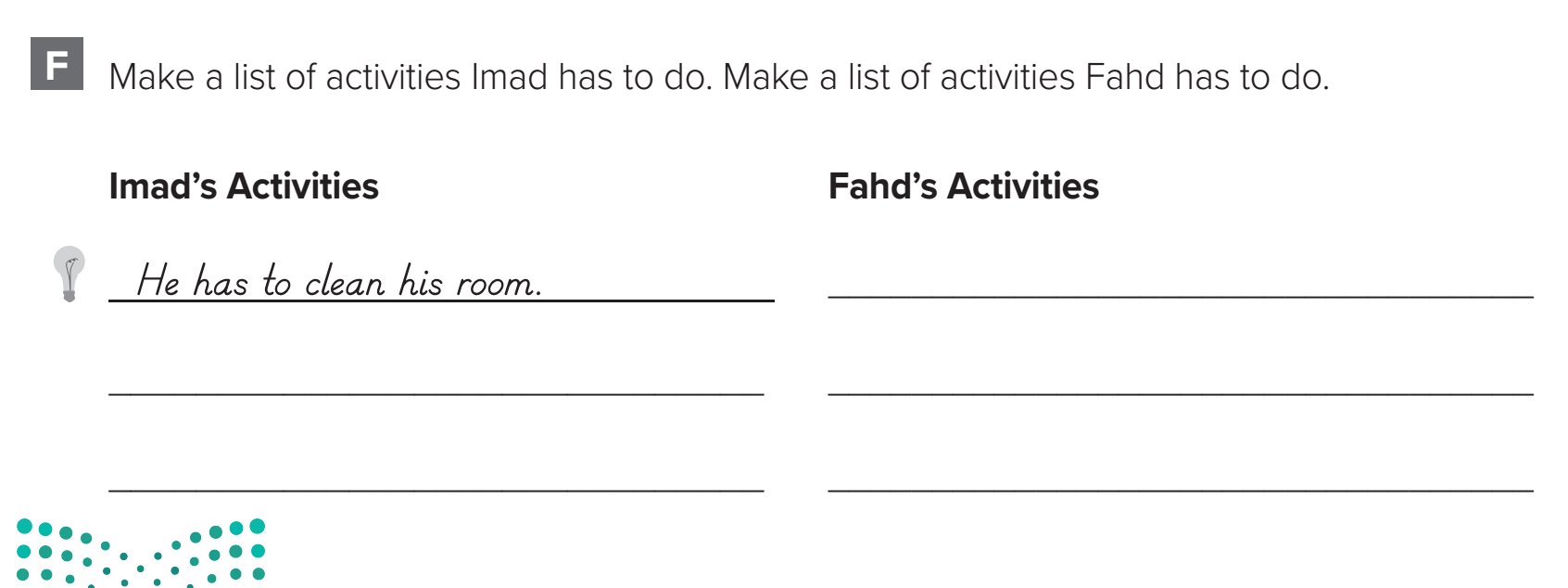 He has to go to football practice
He has to do his homework
He has to mow the lawn
He has to watch his brother.
He has to study for a math test.
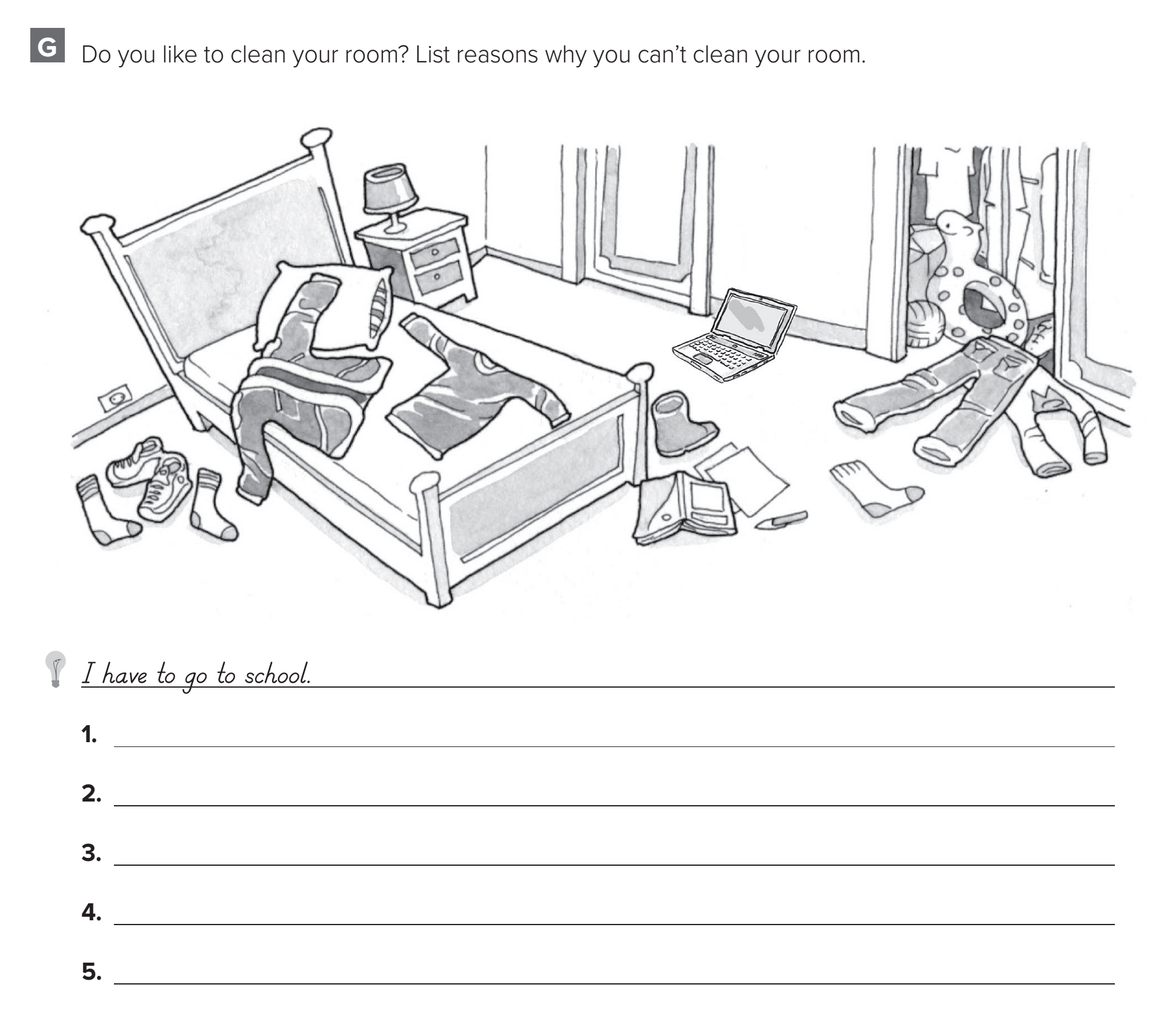 Page: 92
I have to play football.
I have to do my homework.
I have to go shopping.
I have to go swimming.
I have to wash the dishes
Today’s lesson :
5. Listening. 
6. Pronunciation.  
7. Conversation .
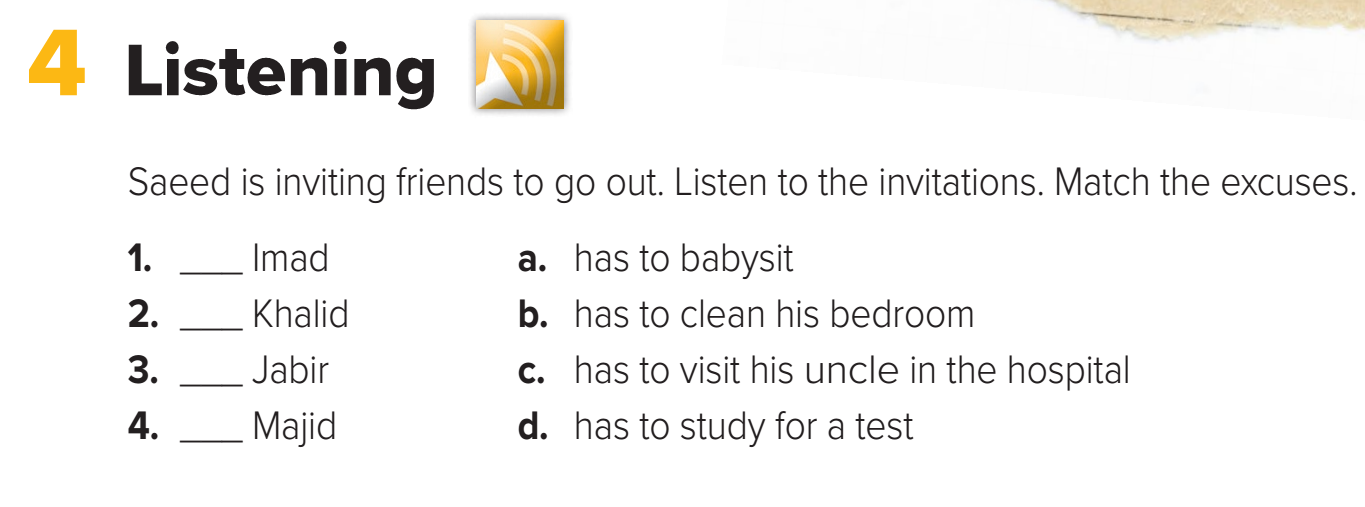 Page: 5
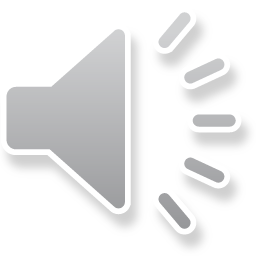 d
a
c
b
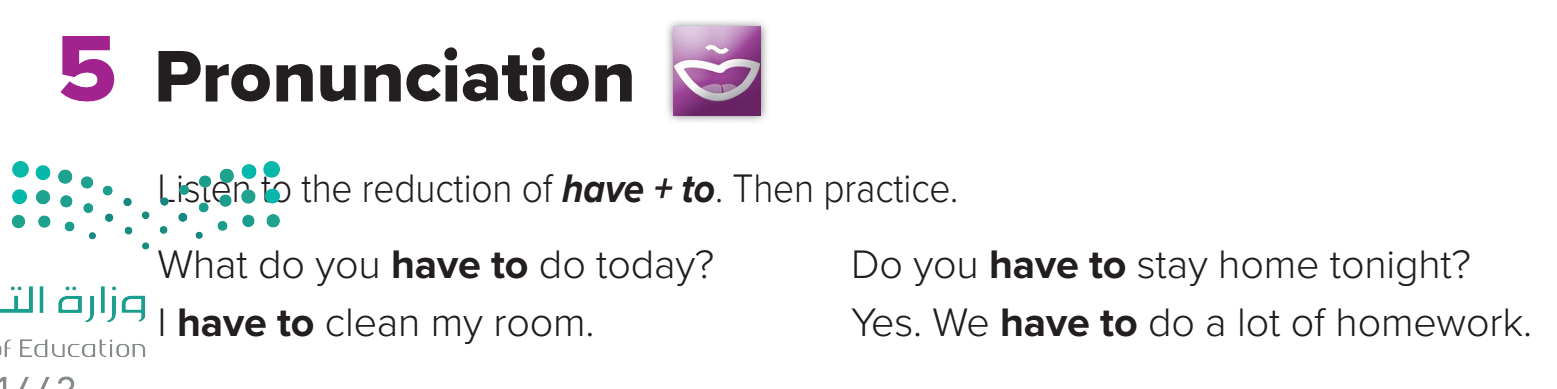 Page: 5
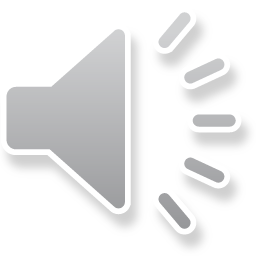 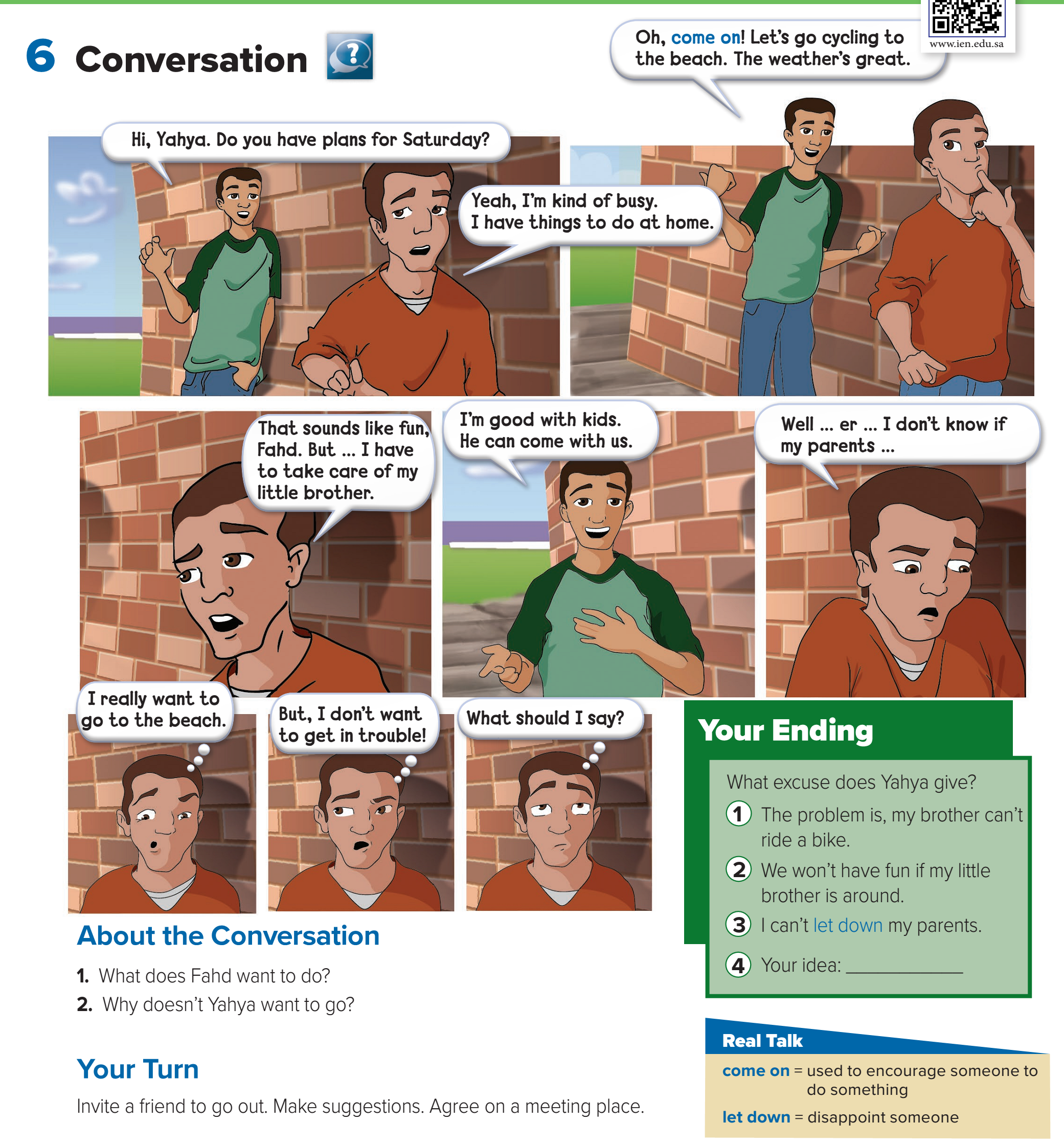 Page: 6
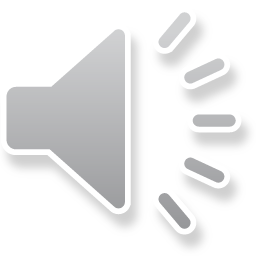 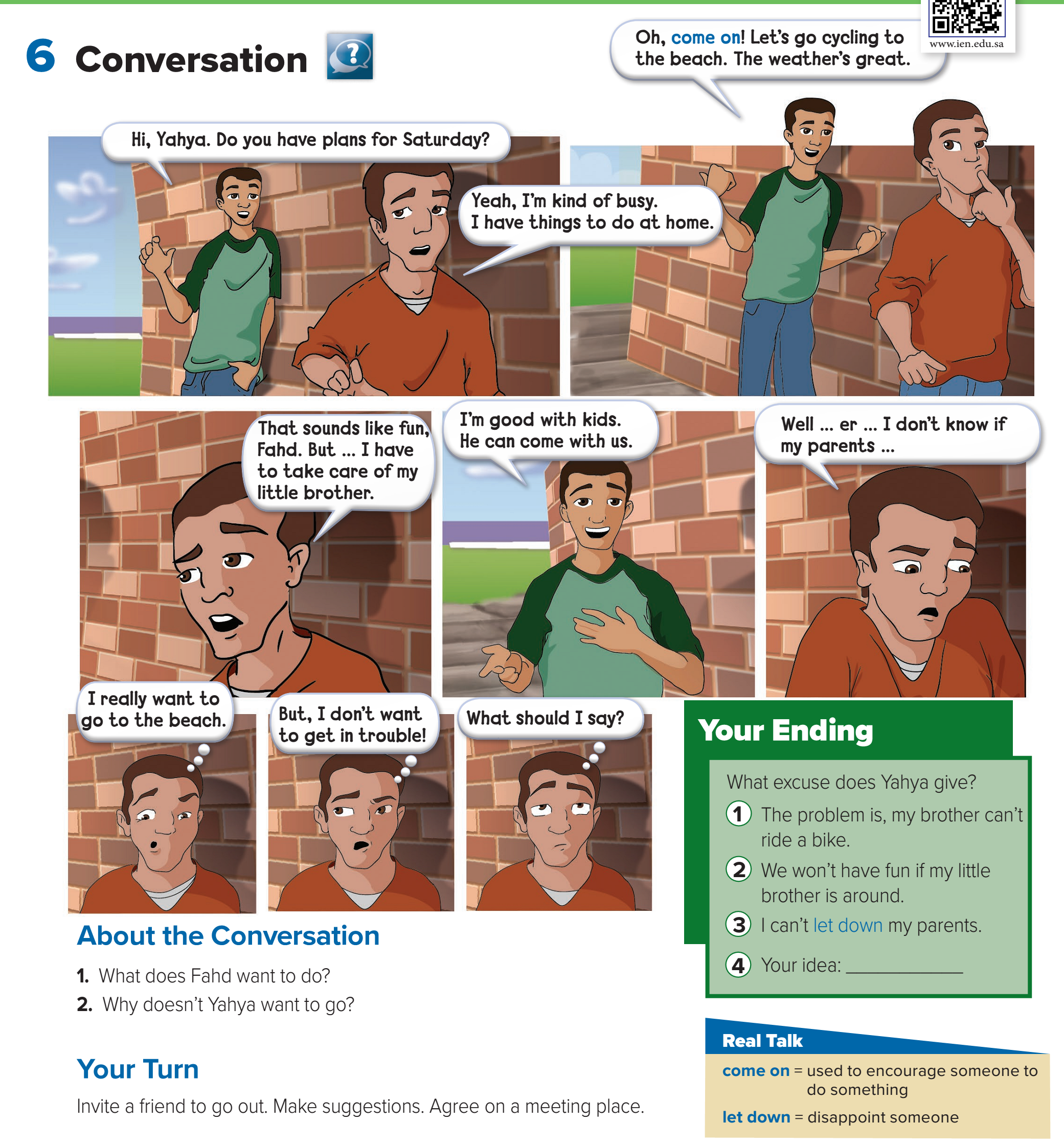 Page: 6
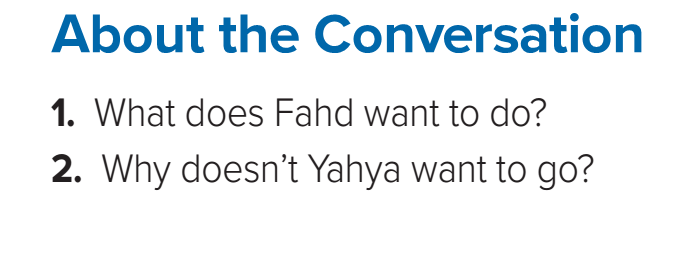 Fahd wants to go cycling to the beach.
Yahya doesn’t want to go because he might get in trouble.
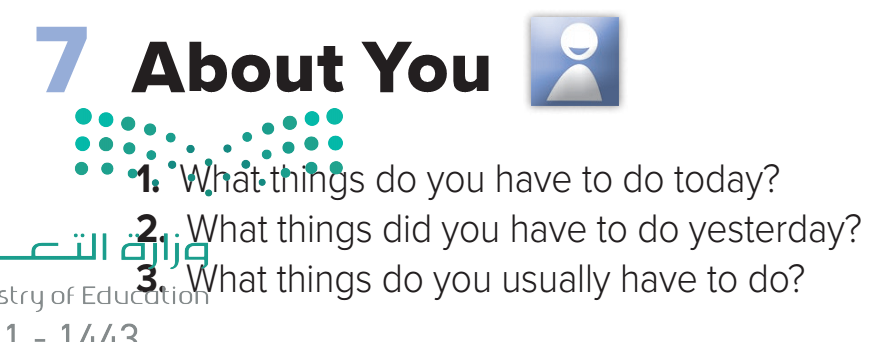 Page: 6
Today’s lesson :
8. Reading .
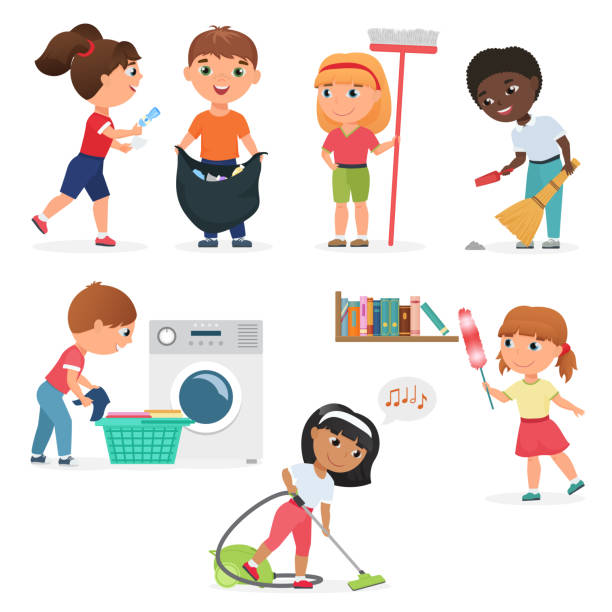 What kinds of chores do you do at home?
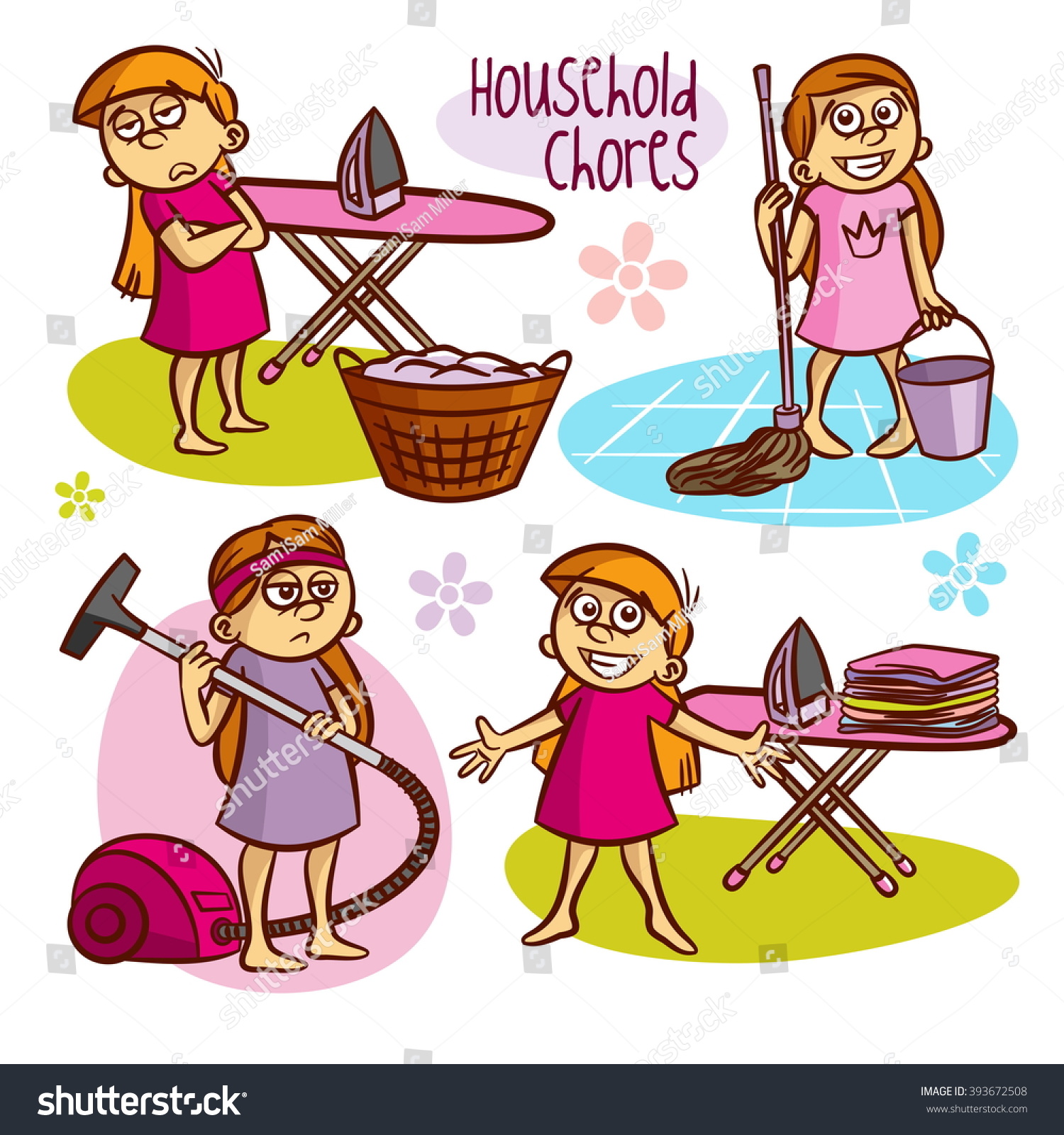 Who decides the chores you do?
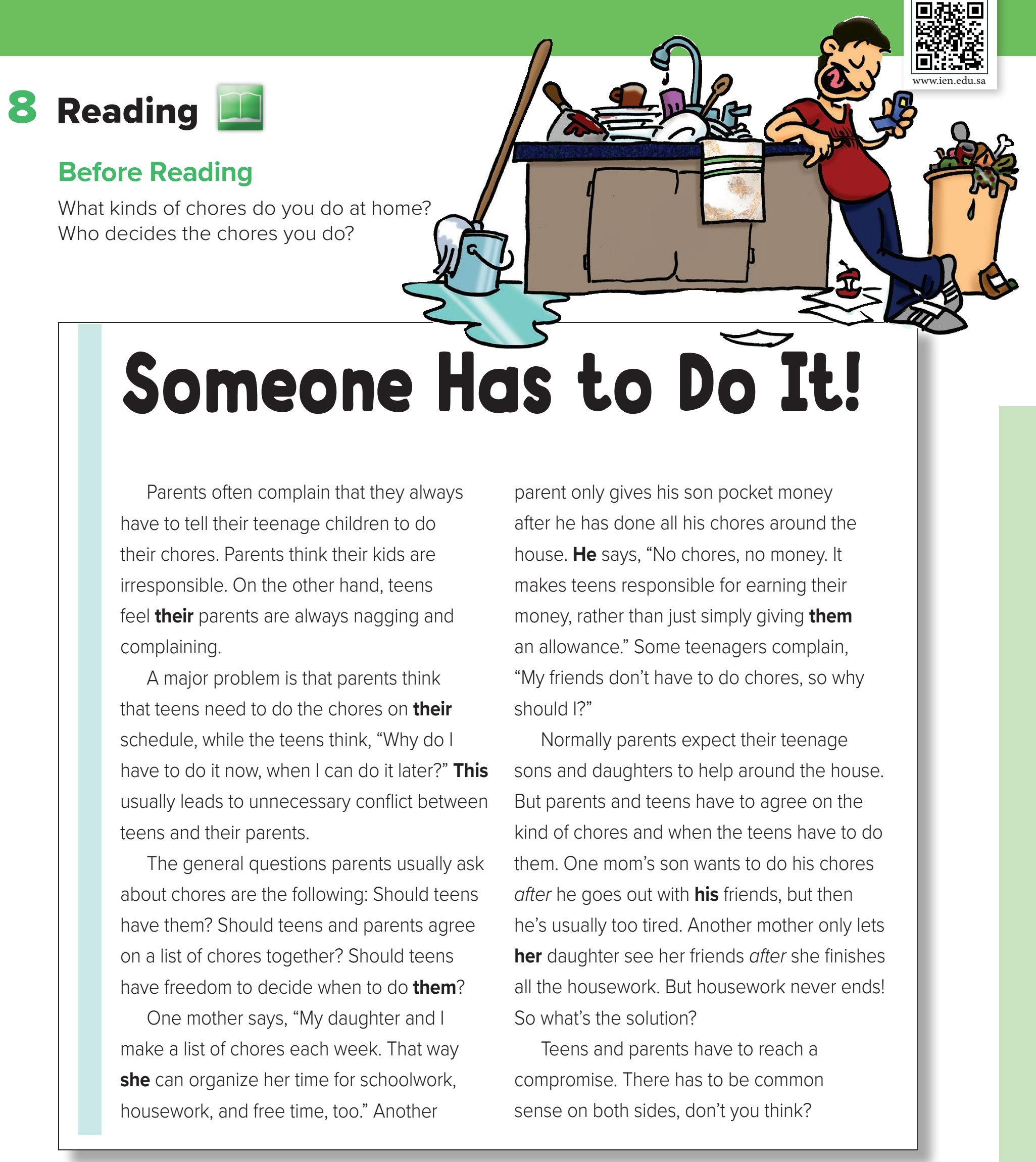 Page: 7
What do you 
think the teen’s chores are?
How are his parents  going to feel if they come home in the next few minutes?
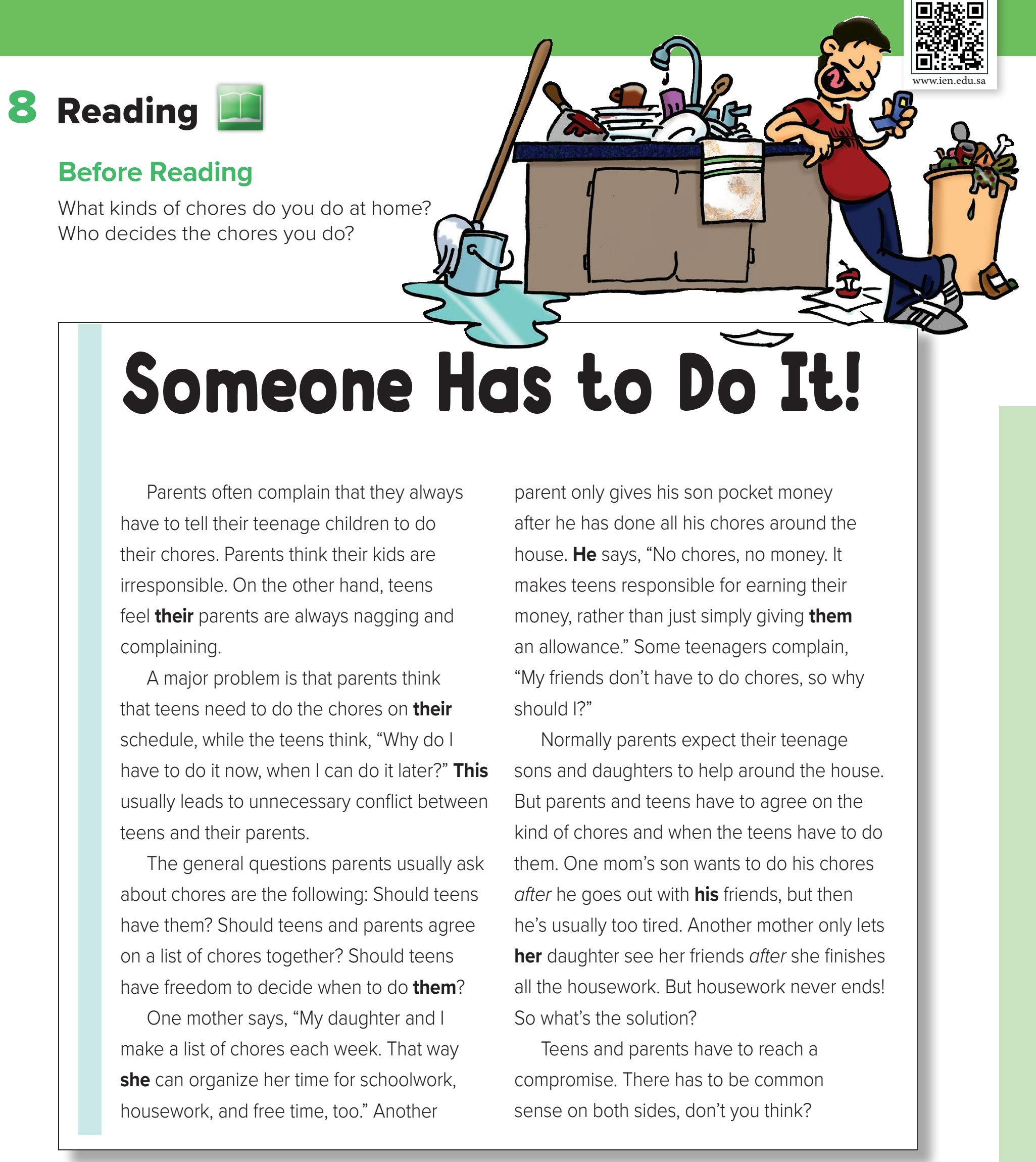 Page: 7
Why do parents complain?
What is the problem between parents and their kids?
What are the complains ?
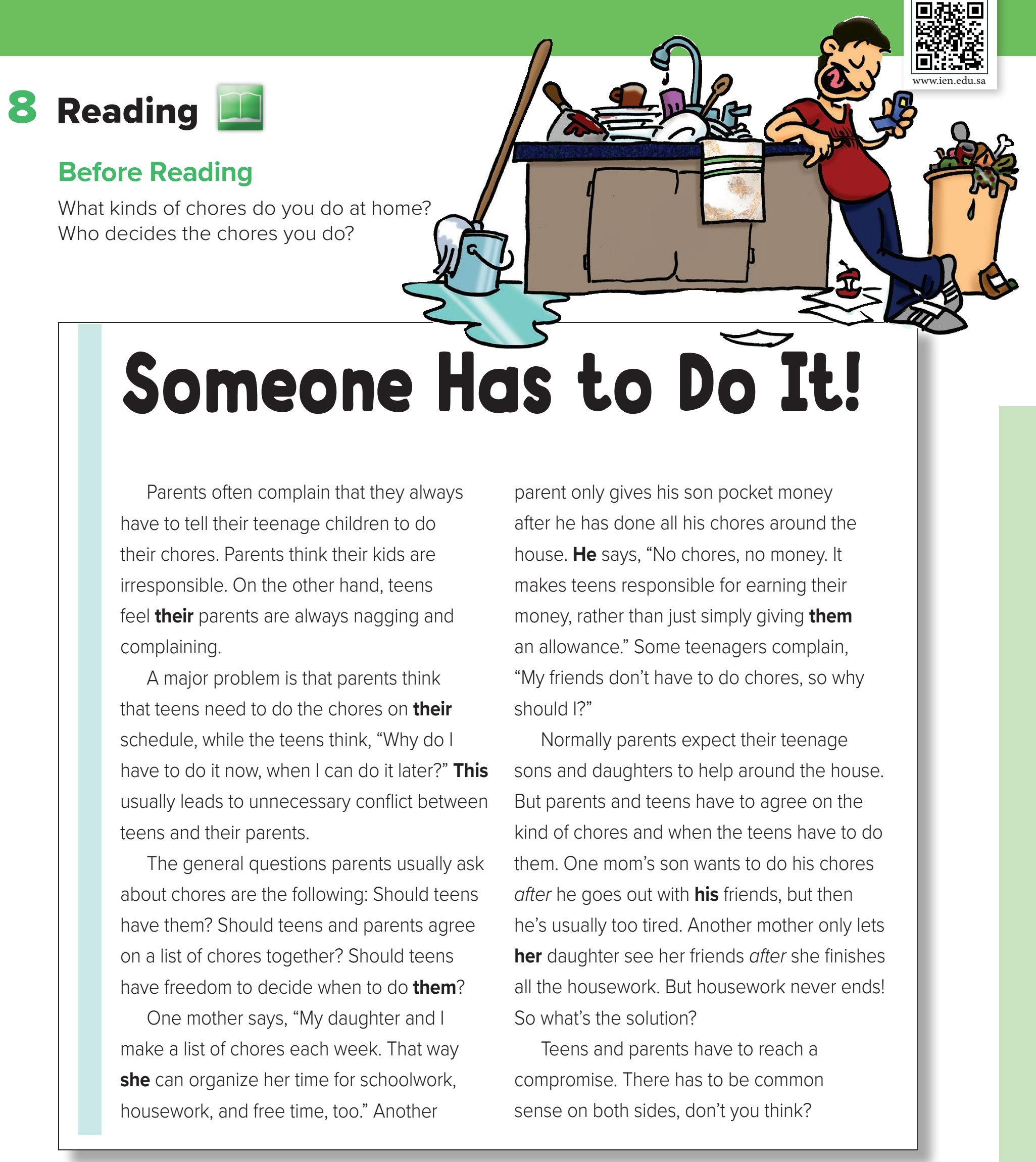 Page: 7
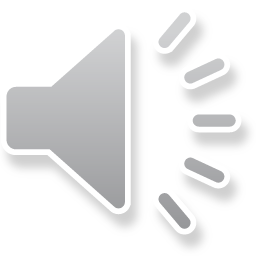 Page: 7
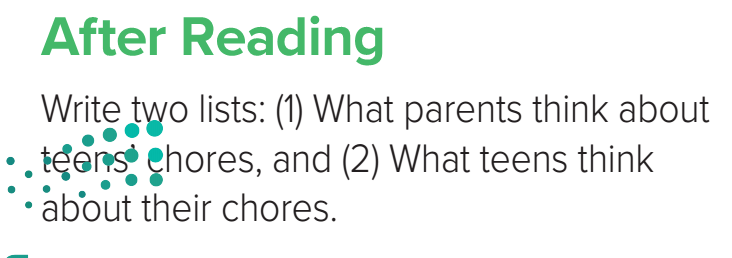 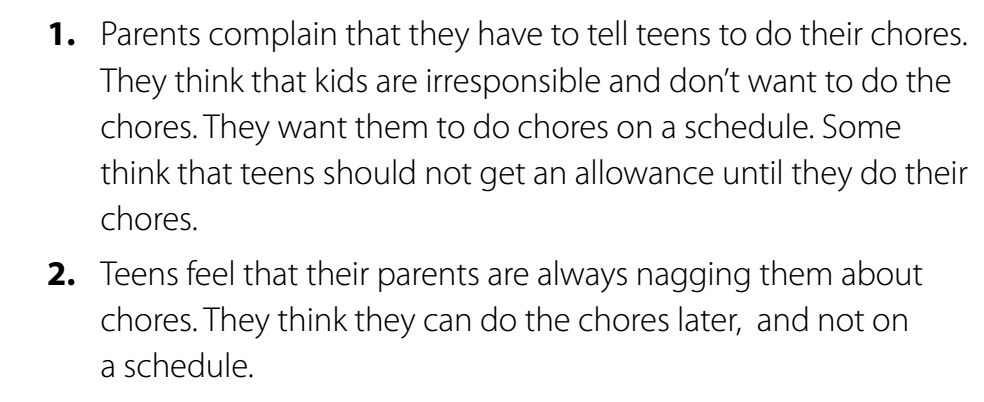 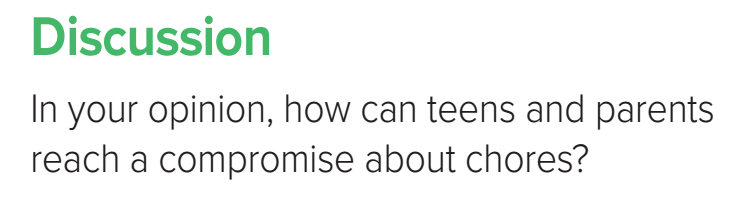 Today’s lesson :
9 . Writing .
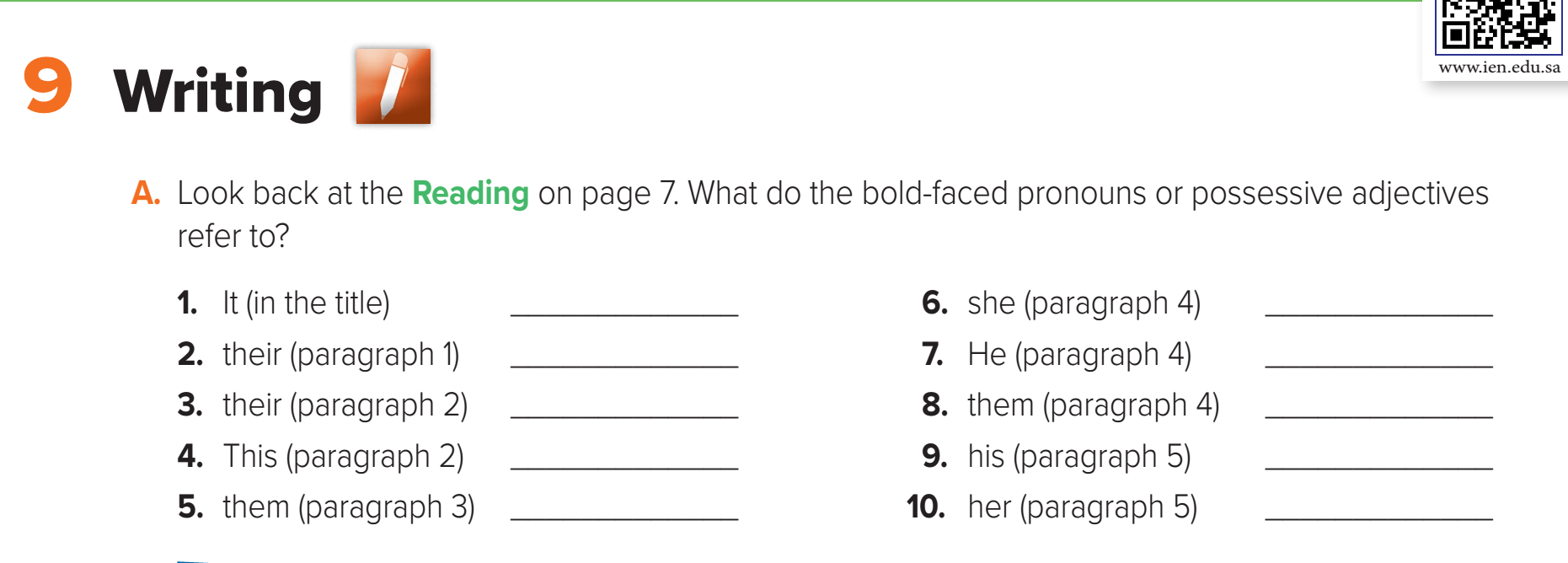 Page: 8
housework
daughter
teens’
a parent
parents’
teens
a major problem
son’s
chores
mother’s
Most teenagers don’t want to do chores when their parents expect them to.
Object pronoun
Possessive adjective
Pronouns and possessive adjectives link ideas in sentences.
One mother lets her daughter see her friends after she finishes the housework.
Subject pronoun
Object pronoun
Pronouns help avoid repeating the same word or words.
Some teenagers refuse to do their chores. This can often lead to conflict.
Demonstrative pronoun
Demonstrative pronouns like this and that can refer to one word or a whole idea.
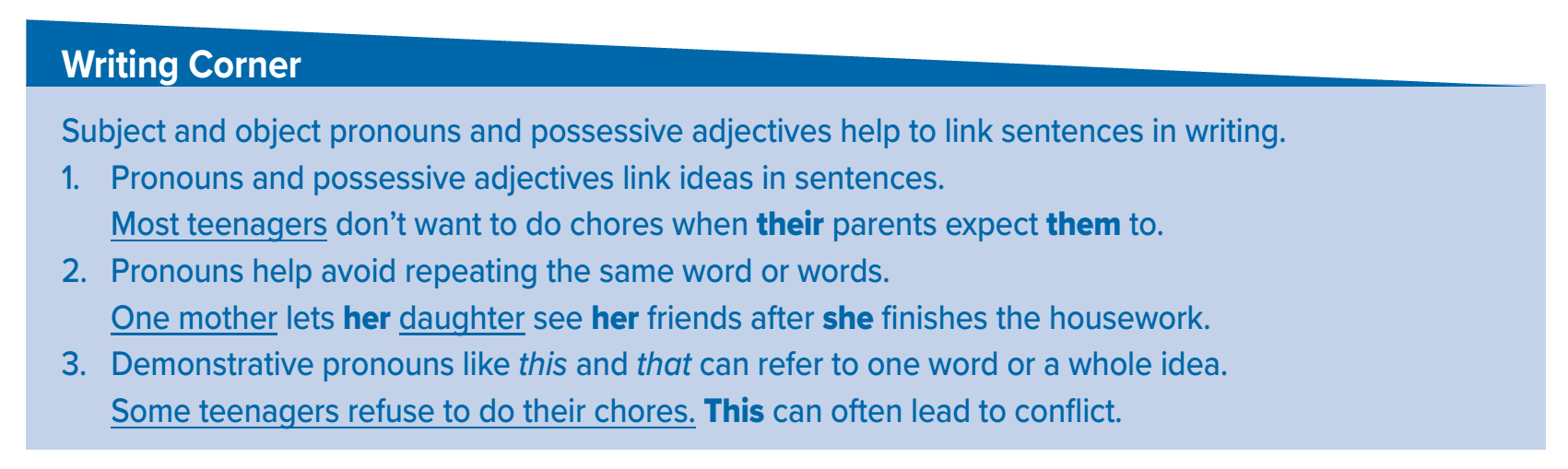 Page: 8
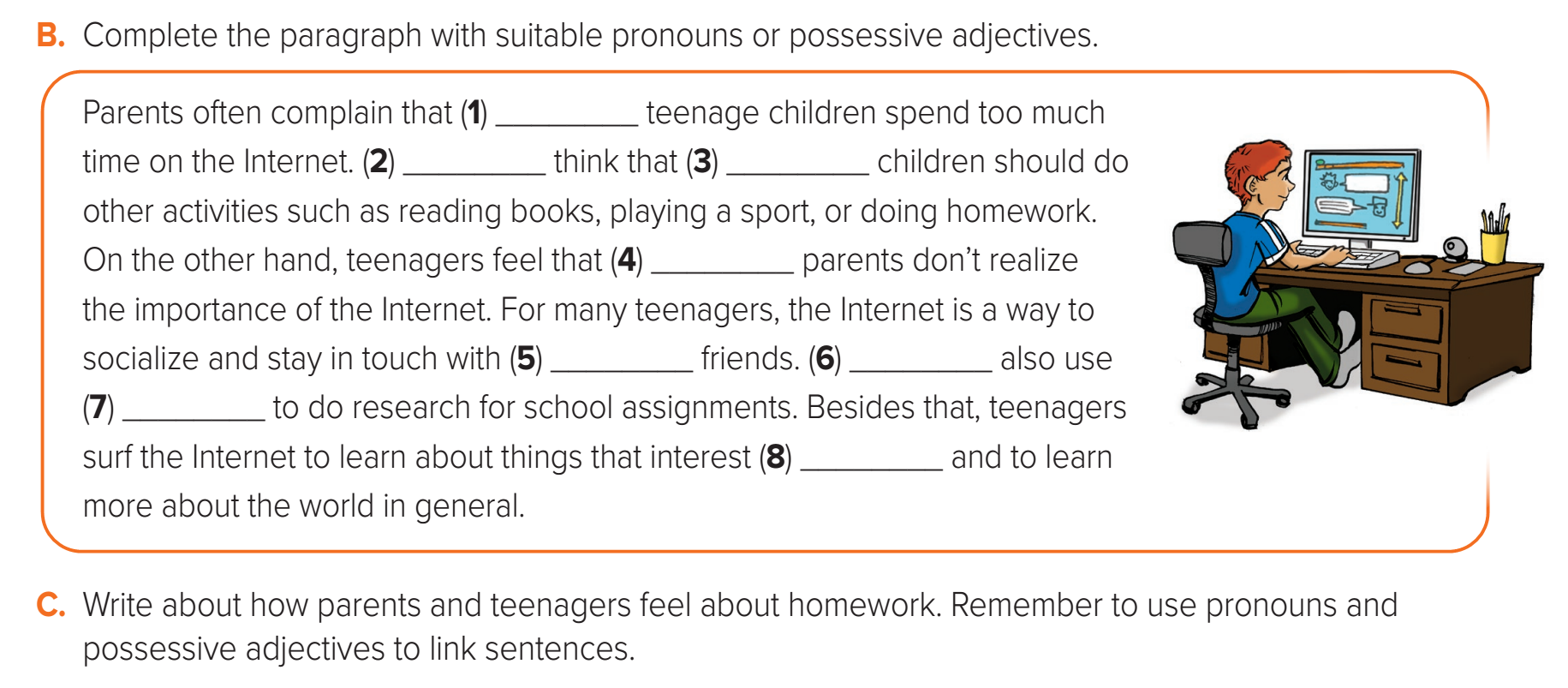 Page: 8
their
They
their
their
their
They
it
them
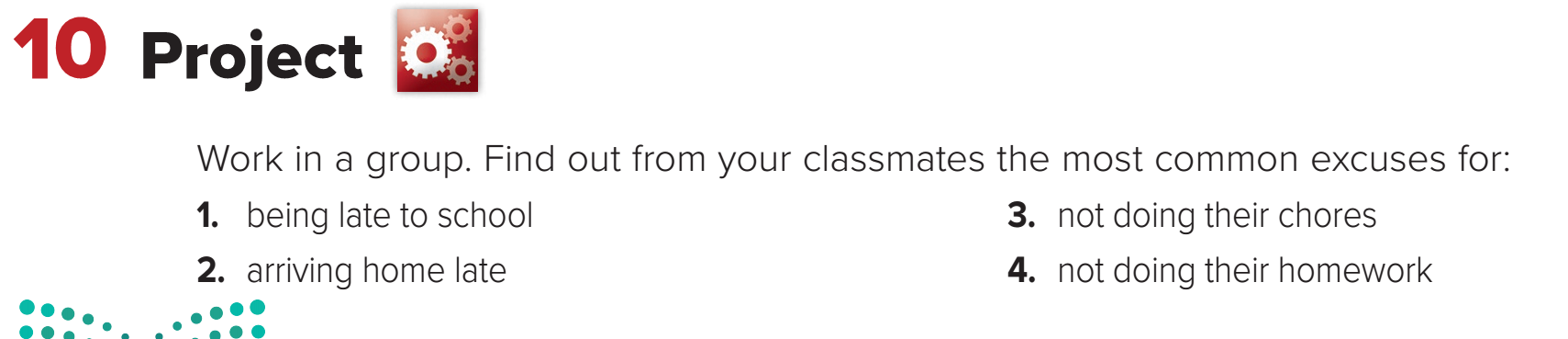 Page: 8
Page: 92
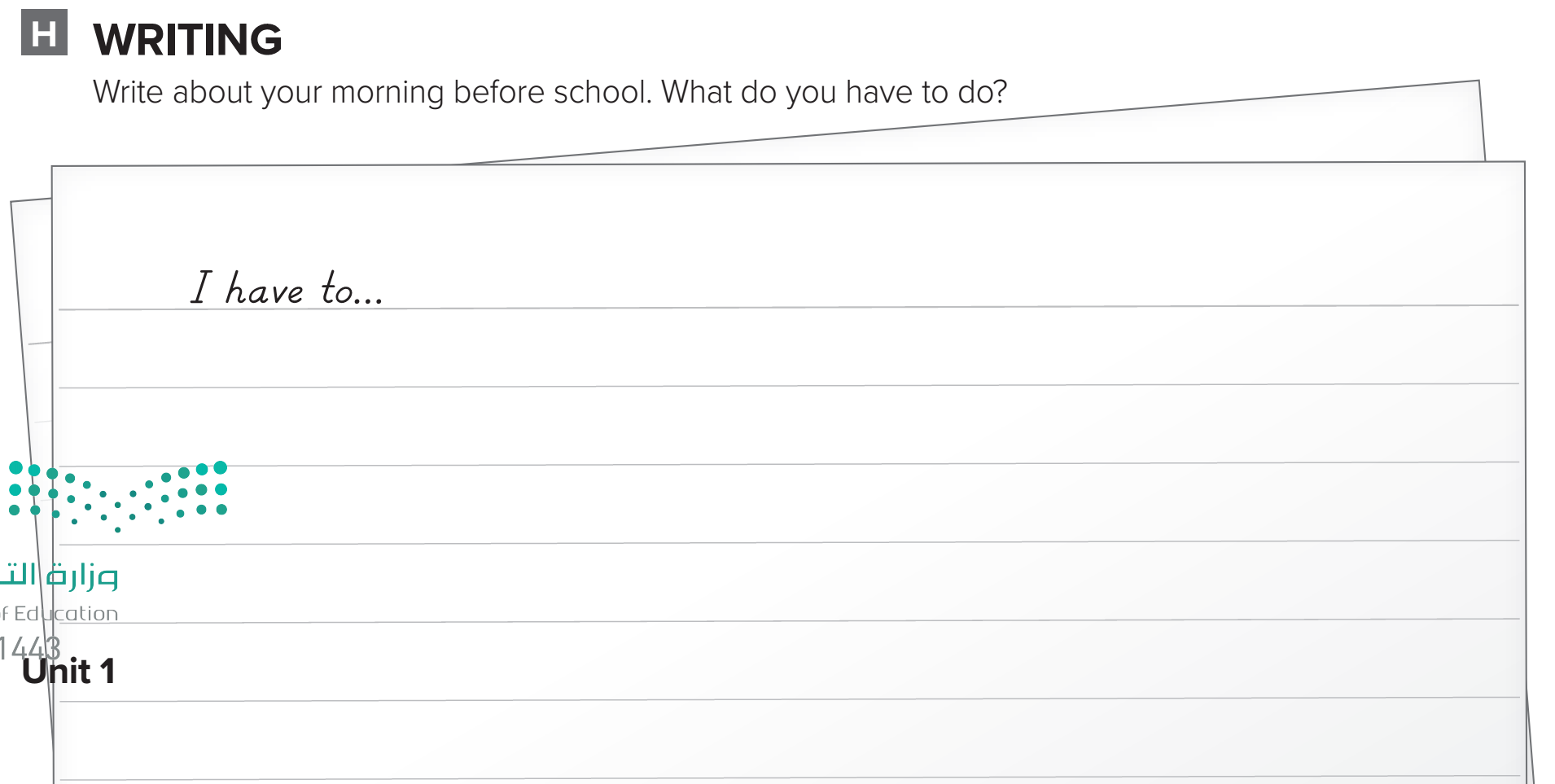 Today’s lesson :
11. Form , Meaning  and  Function .
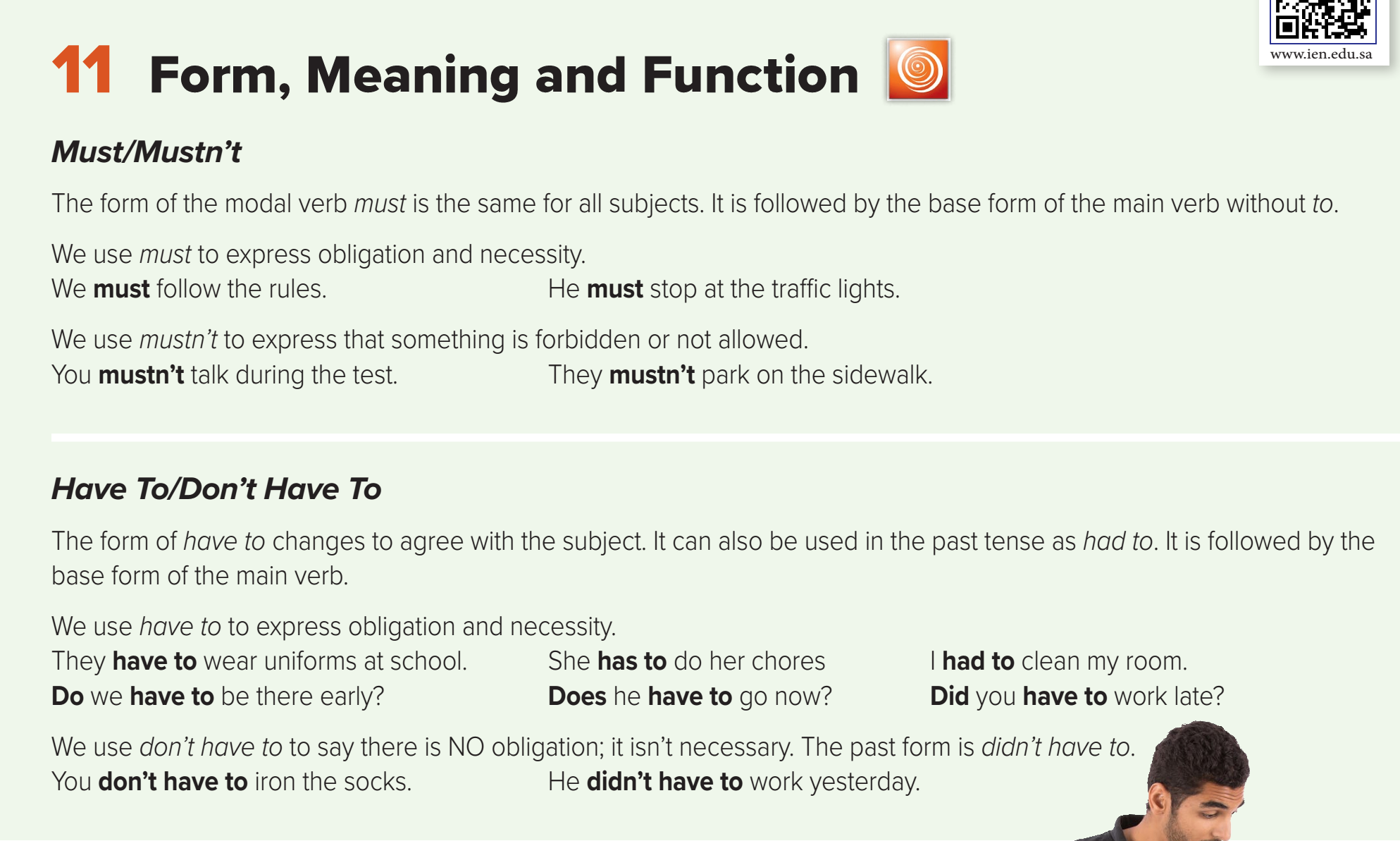 Page: 9
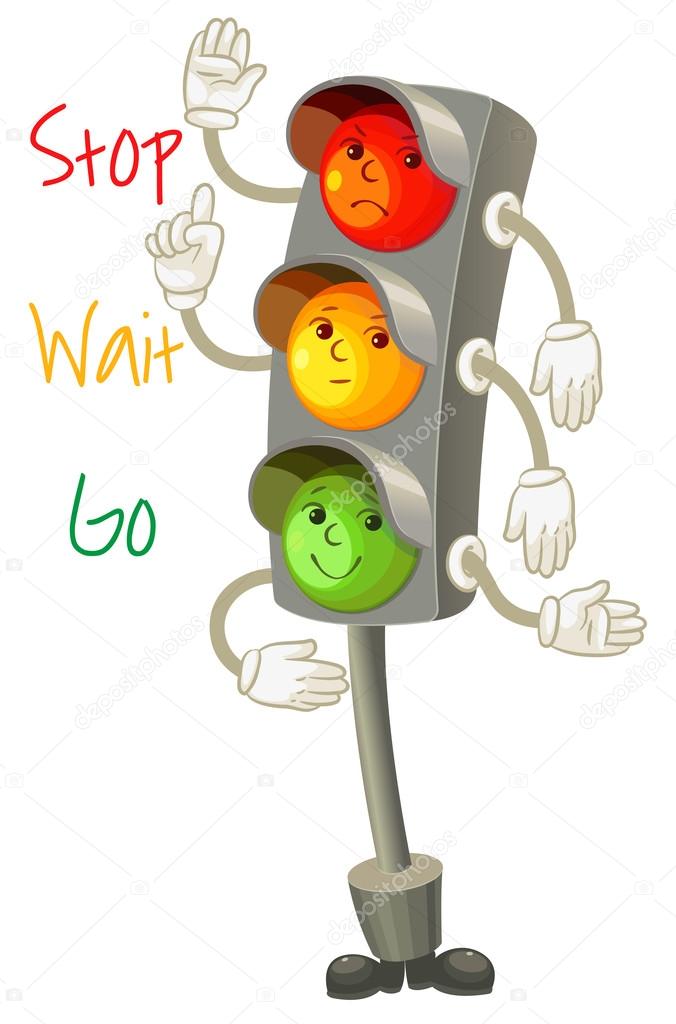 He must stop at the traffic lights.
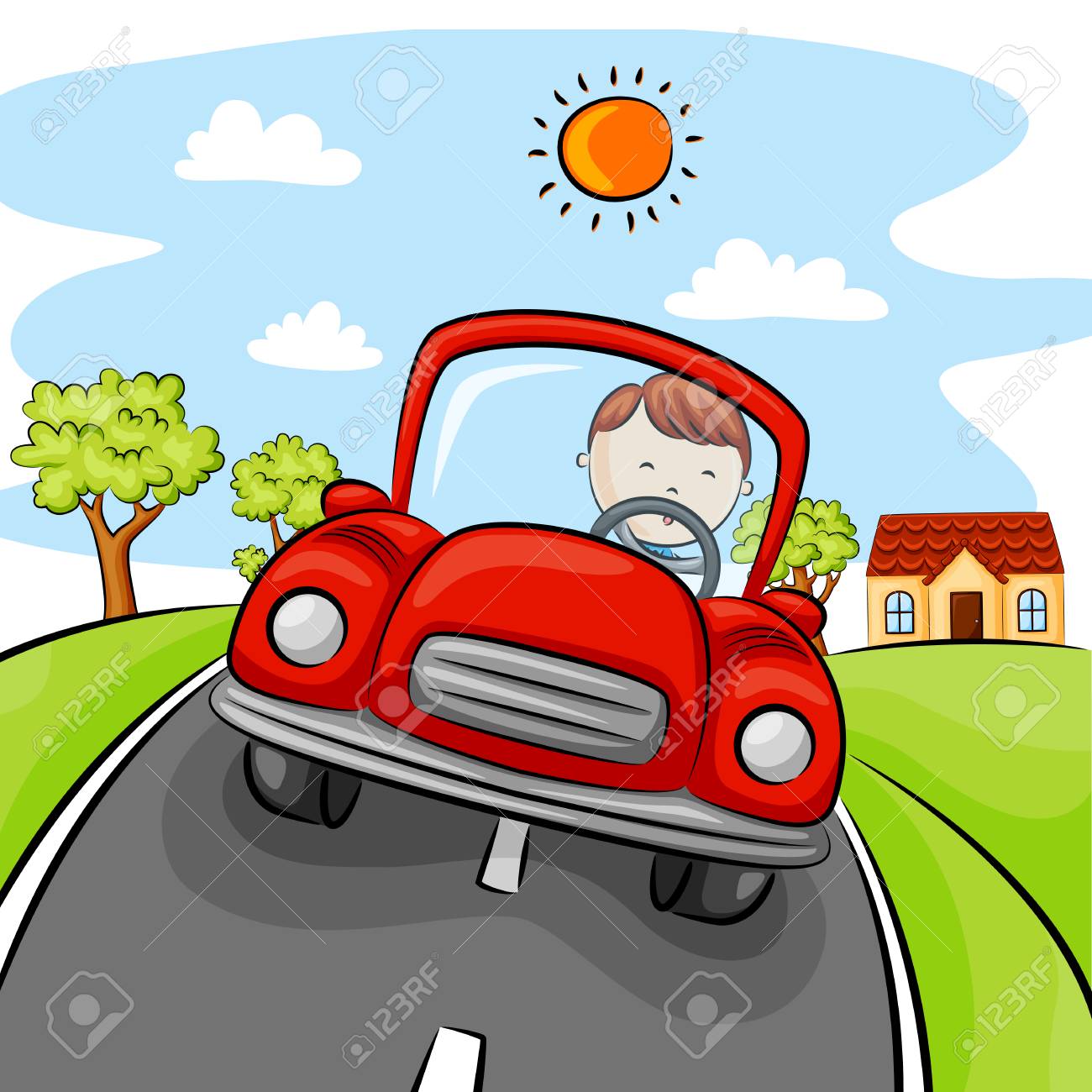 Obligation  and necessity.
forbidden or not allowed.
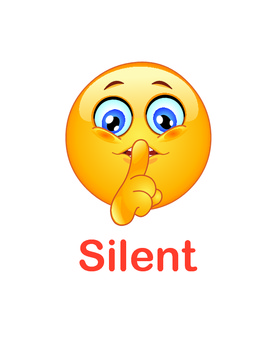 You mustn’t talk during the test.
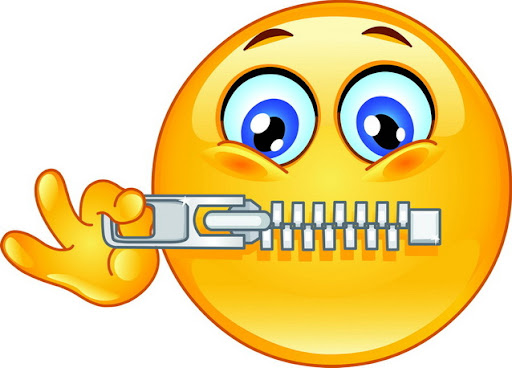 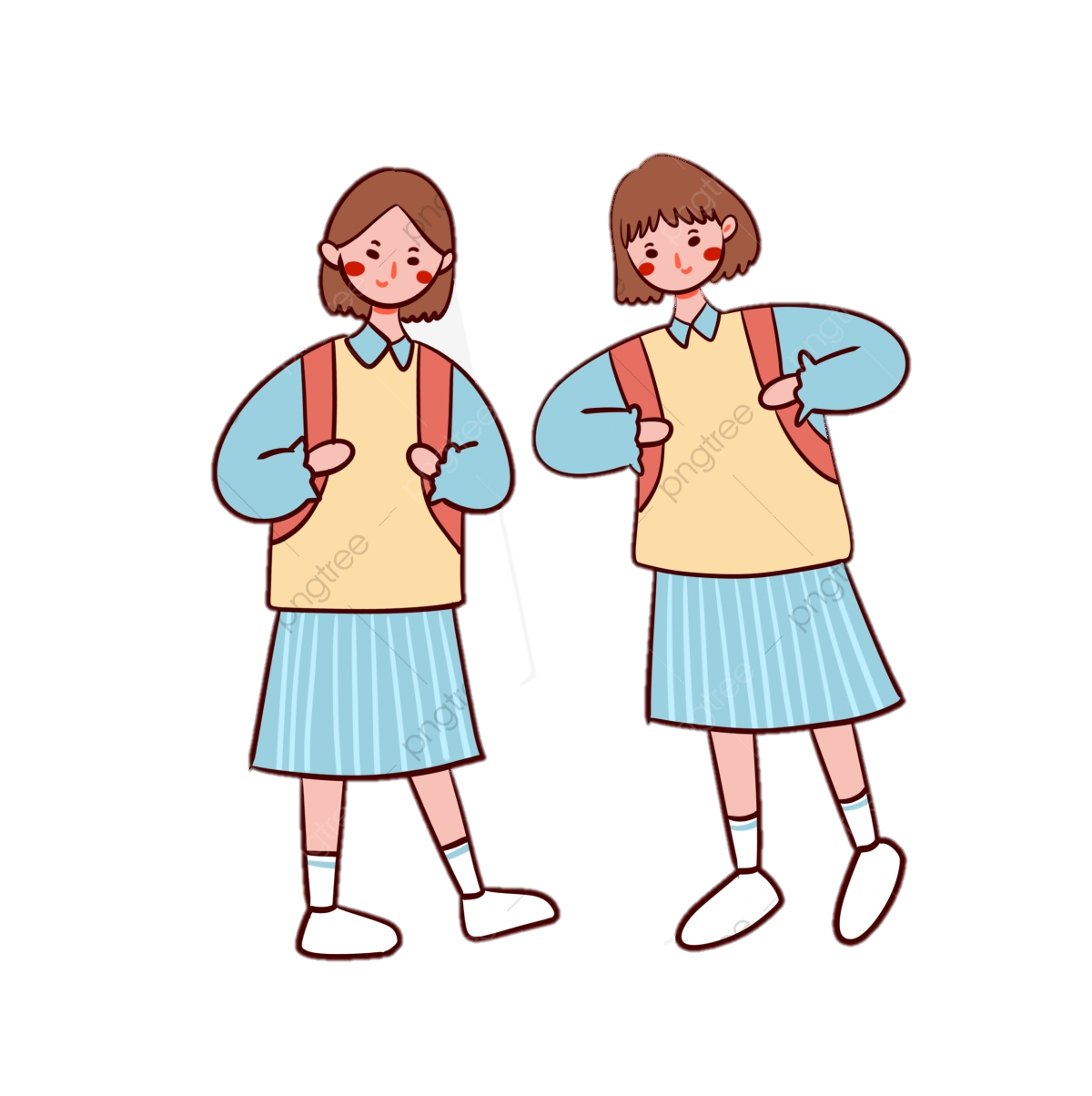 They have to wear uniforms at school.
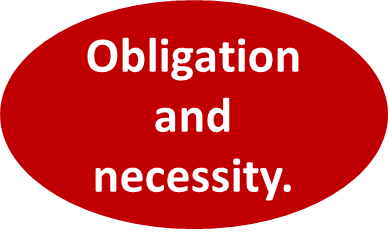 Does she have to go now?
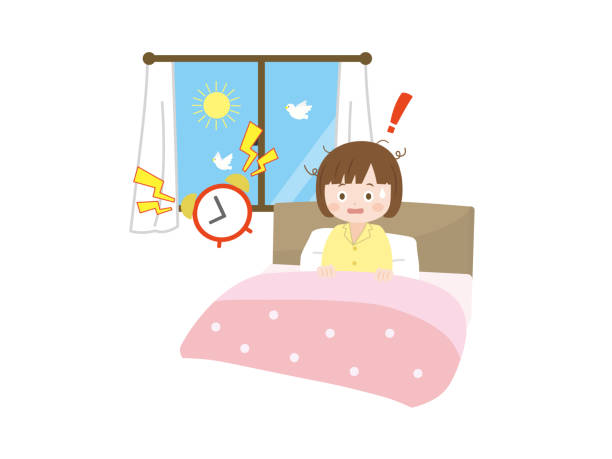 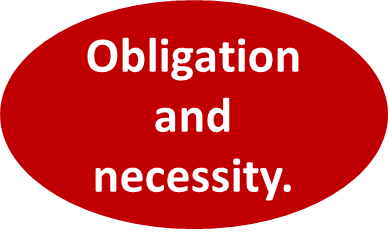 She has an exam . She overslept!
The form of have to changes 
to agree with the subject.
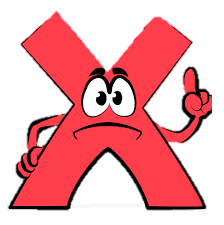 She have to sleep early .
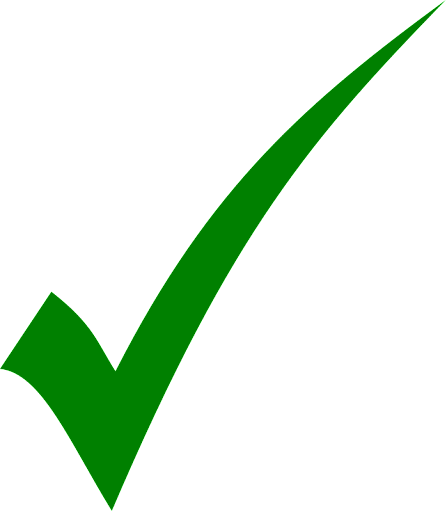 She has to sleep early .
Have to
You, I , we , they
Has to
She , he , it
It can also be used in the past tense as had to.
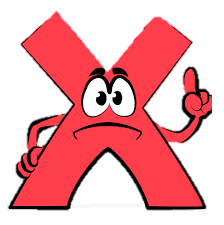 She have to sleep yesterday .
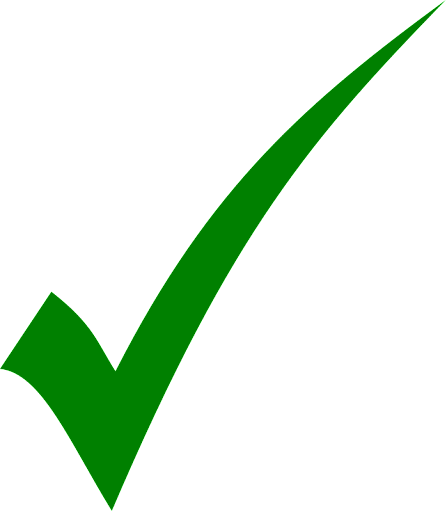 She had to sleep yesterday .
had to
You, I , we , they, She , he , it
It is followed by the 
base form of the main verb.
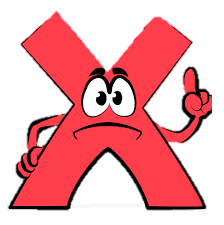 She have to sleeping yesterday .
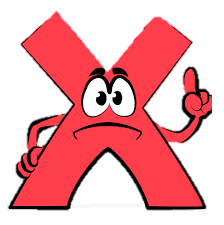 She had to sleeped.
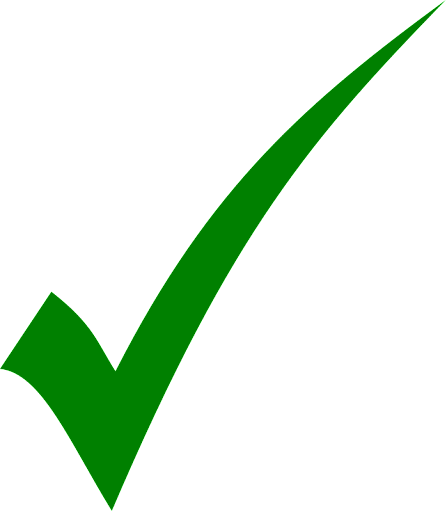 She had to sleep.
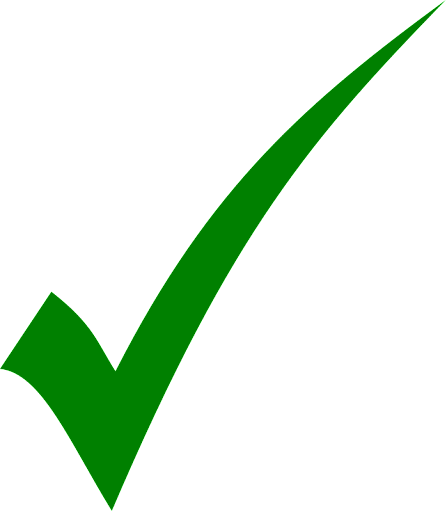 She has to sleep.
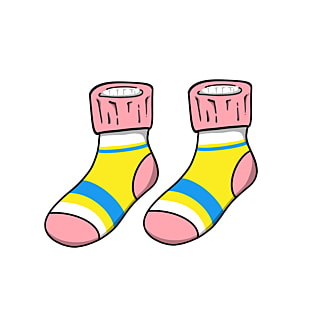 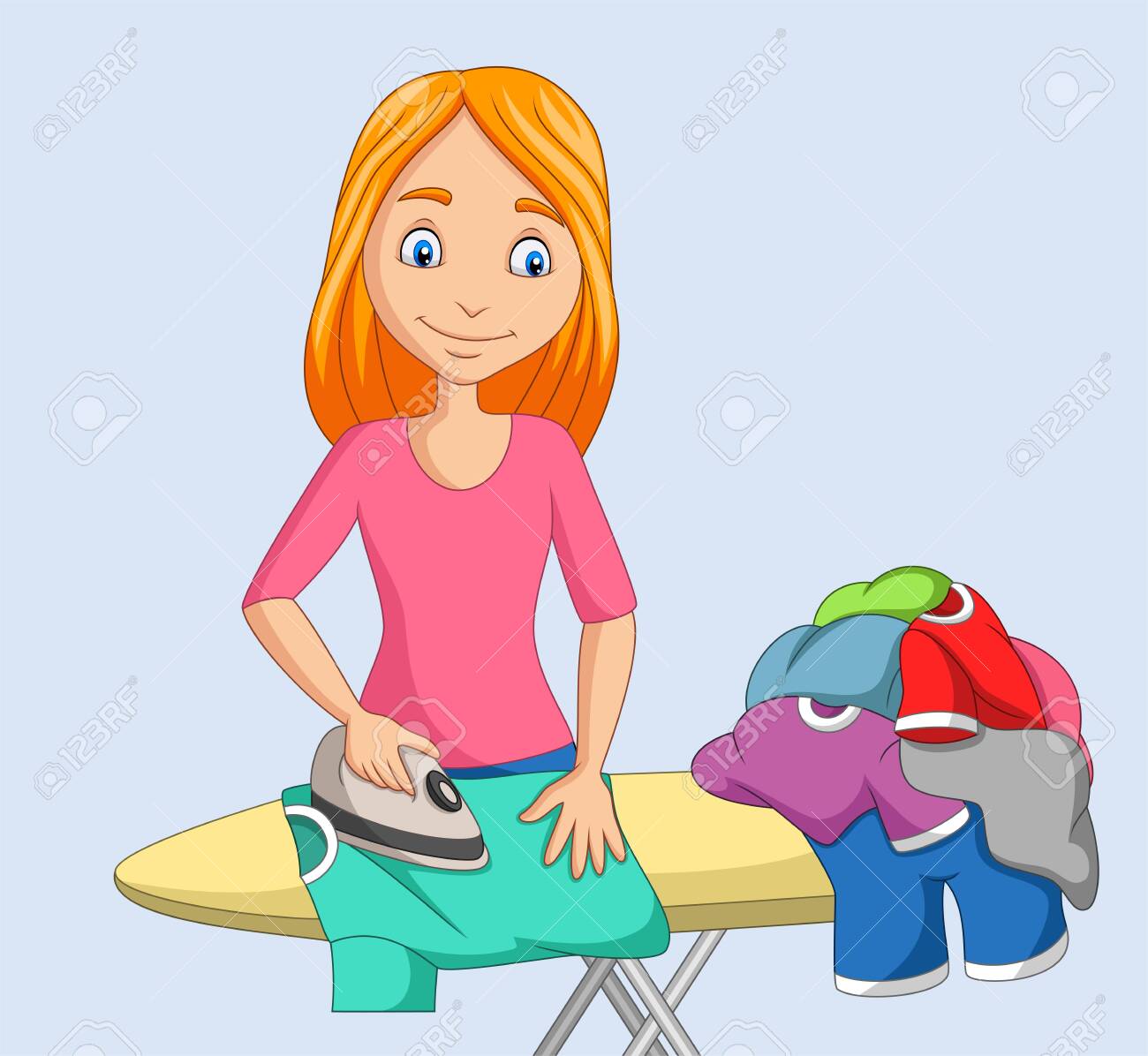 You don’t have to iron the socks.
NO obligation; it isn’t necessary.
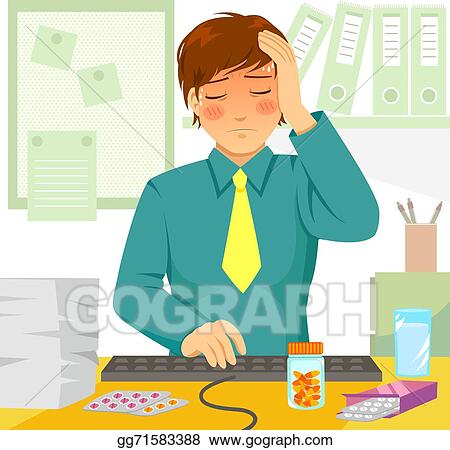 He didn’t have to work yesterday.
NO obligation; it isn’t necessary.
Page: 9
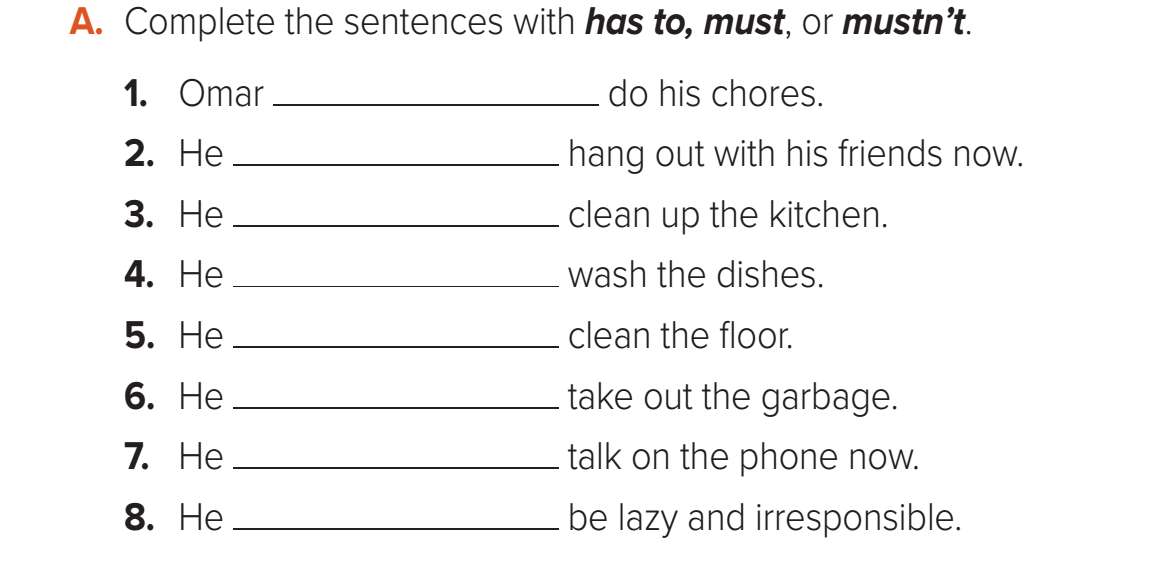 must / has to
mustn’t
must / has to
must / has to
must / has to
must / has to
mustn’t
mustn’t
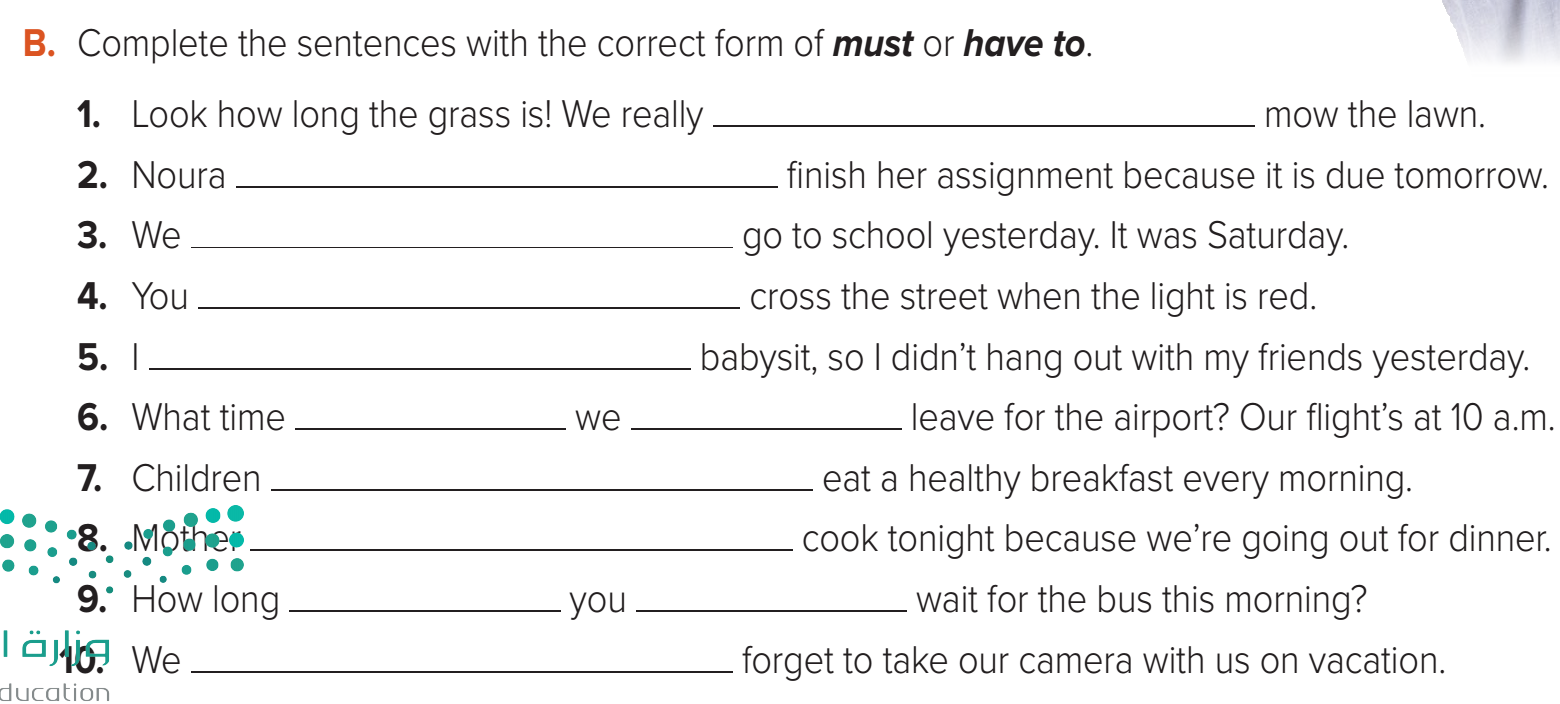 Page: 9
must / have to
must / has to
didn’t have to
mustn’t
had to
do           have to
must / have to
doesn’t have to
did          have to
mustn’t